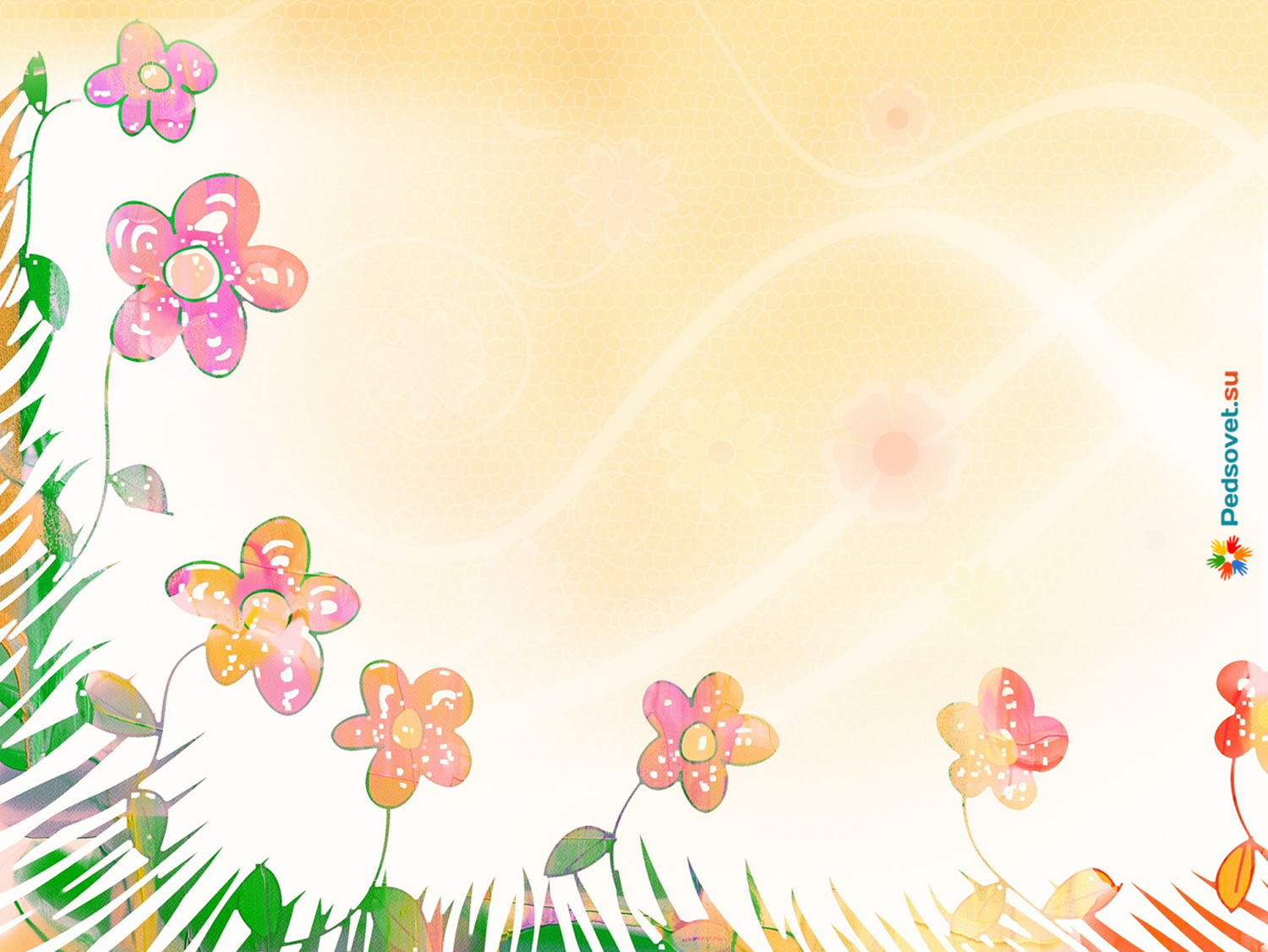 Воспитание нравственности и 
духовности через использование нетрадиционных технологий
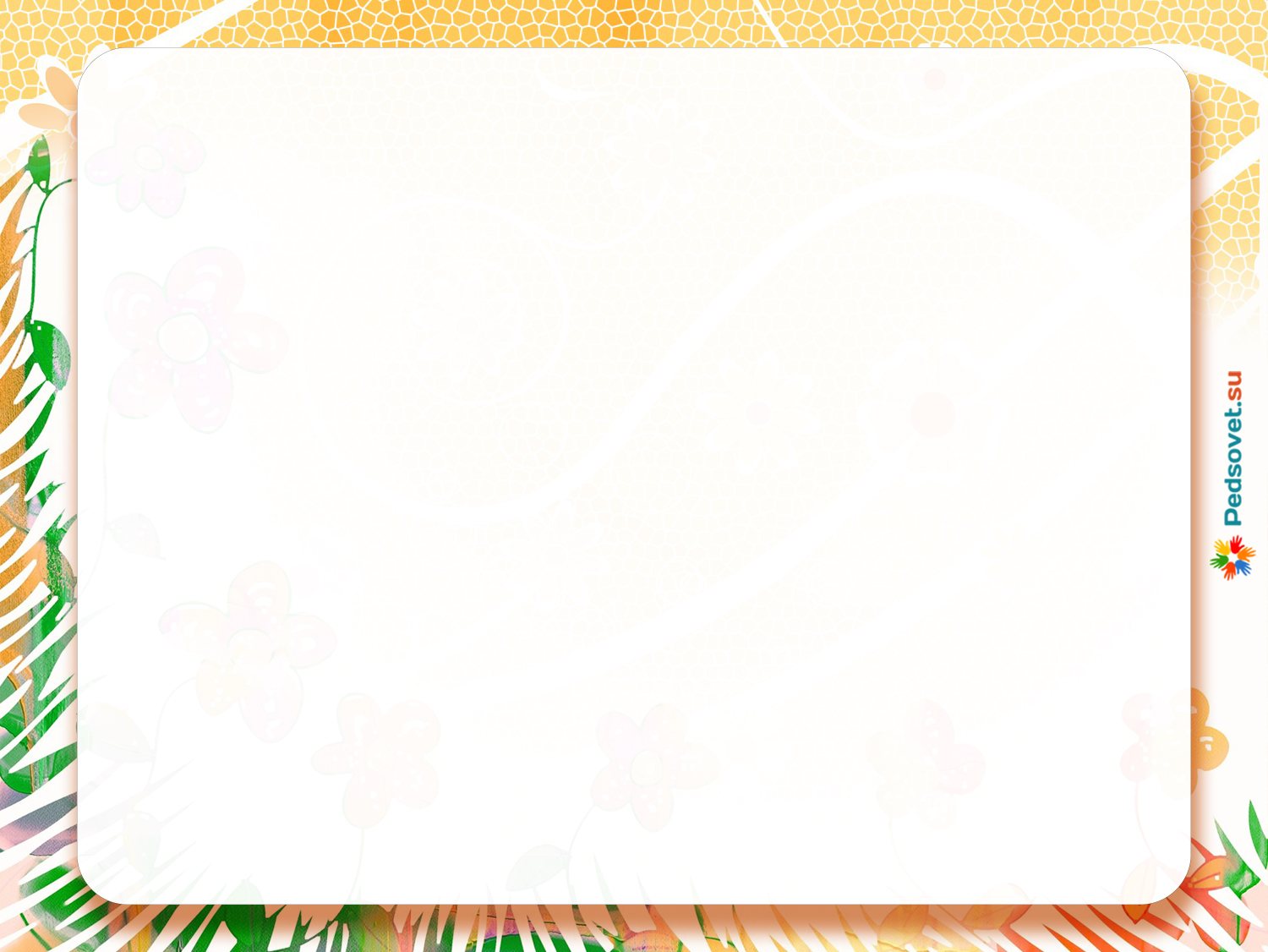 Целью моей работы по духовно-нравственному воспитанию является гармоничное духовное развитие личности школьника и привитие ему основополагающих принципов нравственности на основе православных, патриотических, культурно-исторических традиций России.
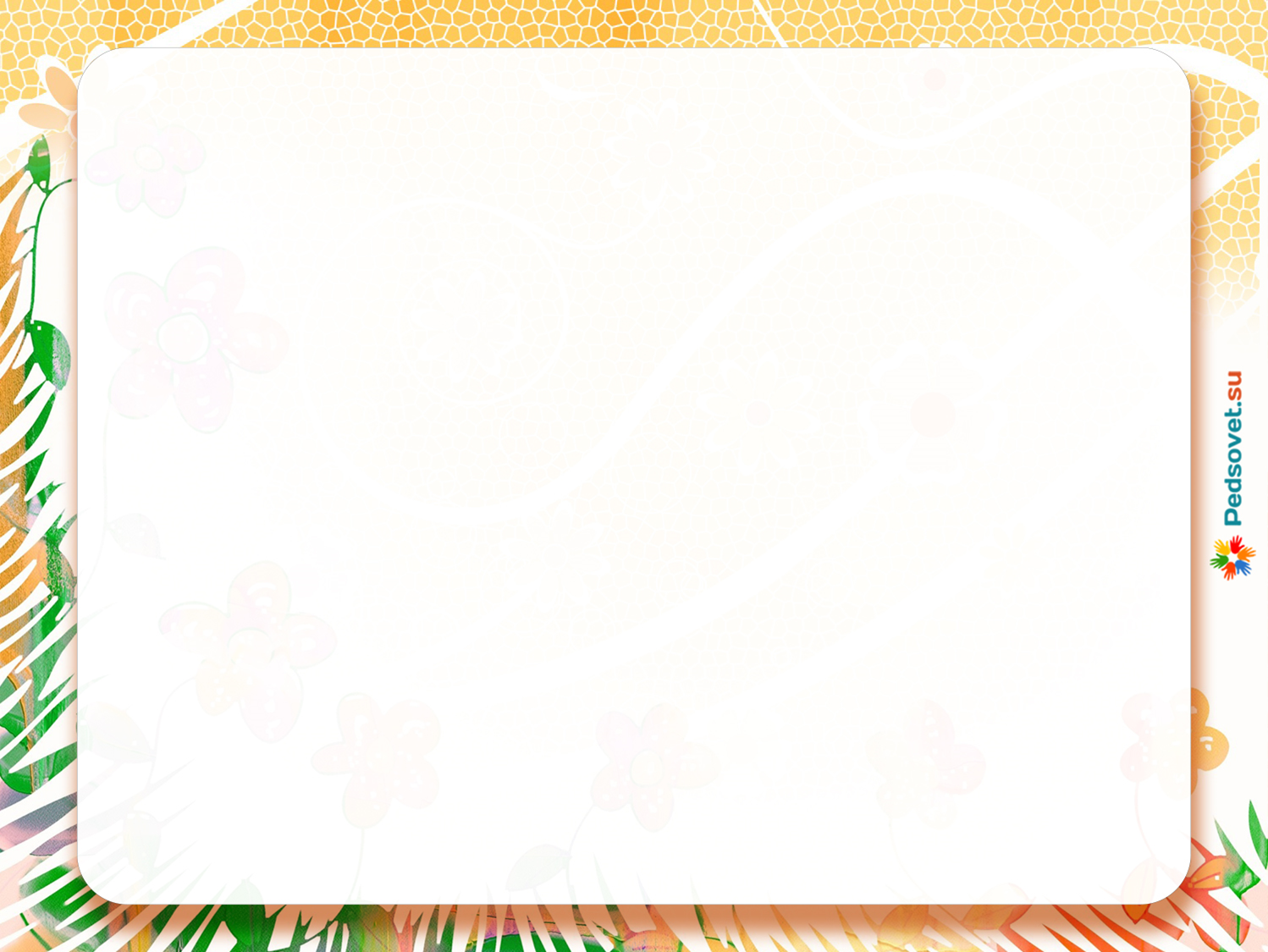 Основная задача воспитателя – создать условия для развития физических и духовных сил обучающихся, руководствуясь интересами детей и их возрастными потребностями.
В своей деятельности, как воспитатель я использую  следующие  направления в работе с обучающимися.
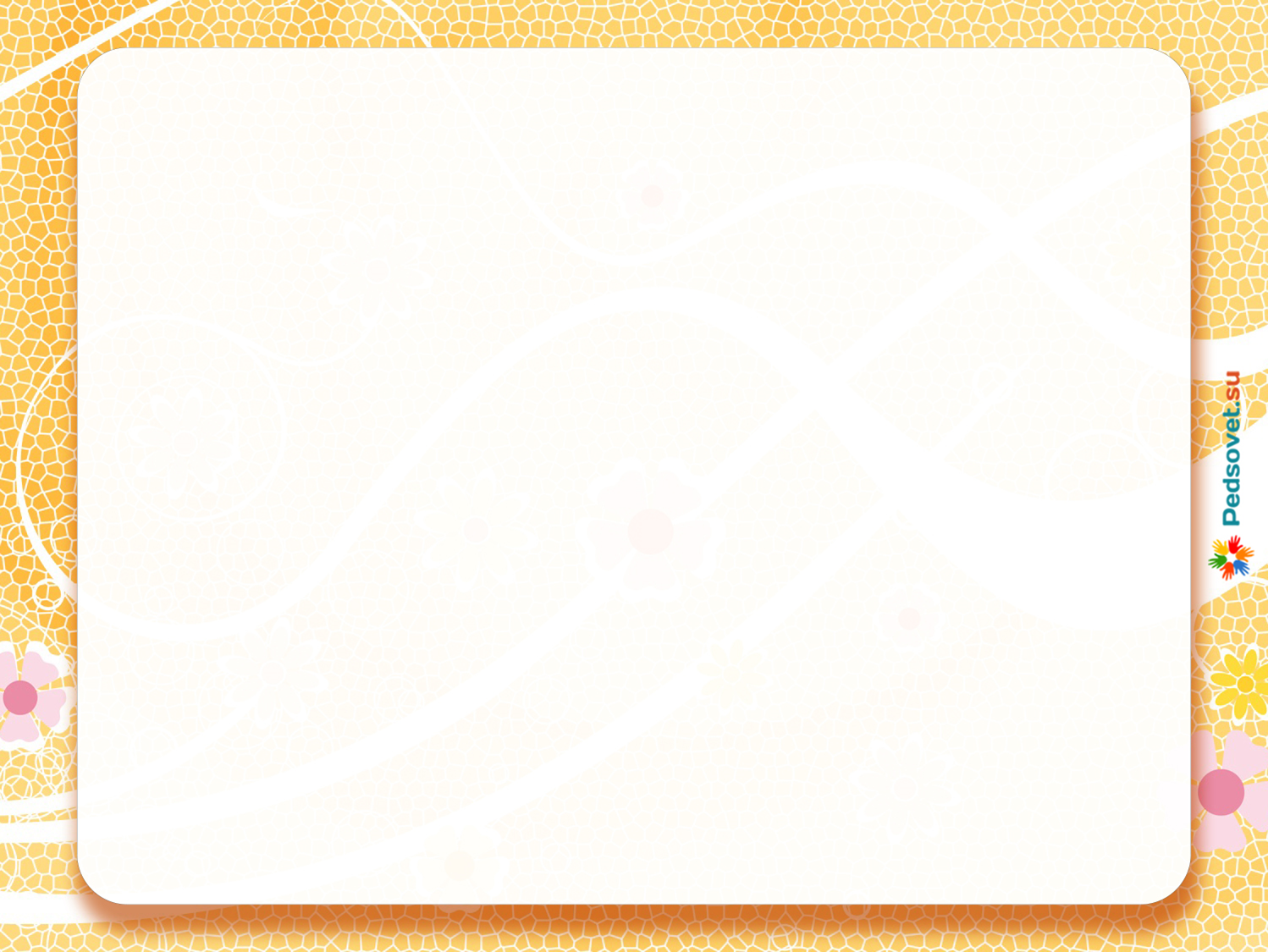 Ценностно – ориентировочная деятельность:
Один из видов воспитывающей деятельности, специально организованной с целью нравственного самоопределения и развития детей «Встречи, игры, серии занятий  "Символы России " и т.д.»
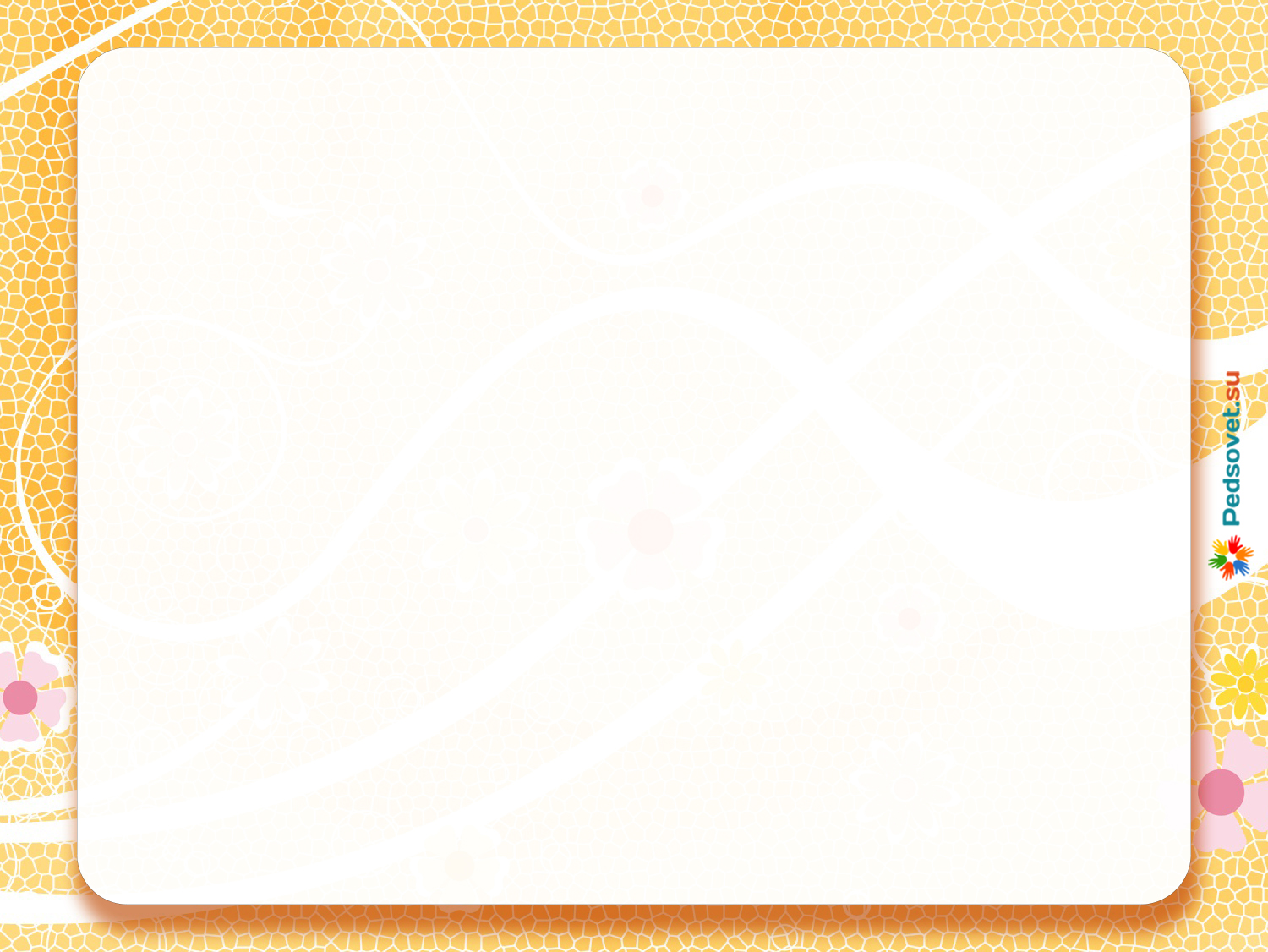 Ценностно – ориентировочная деятельность
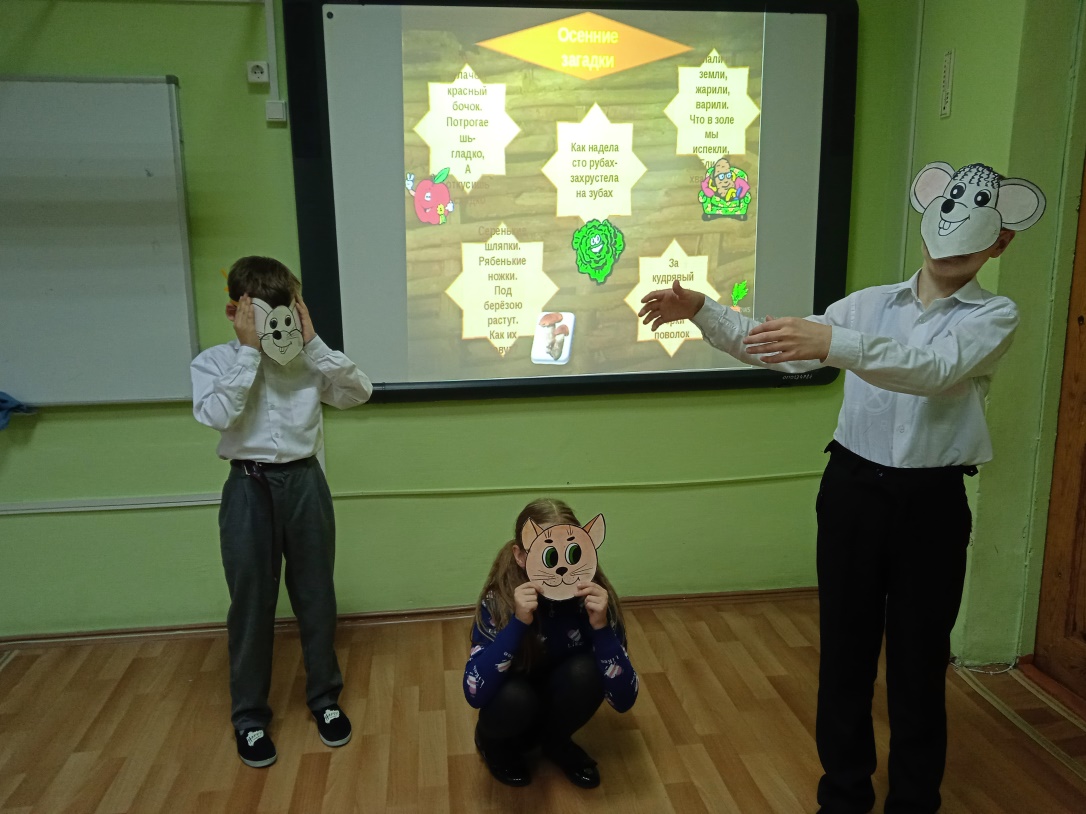 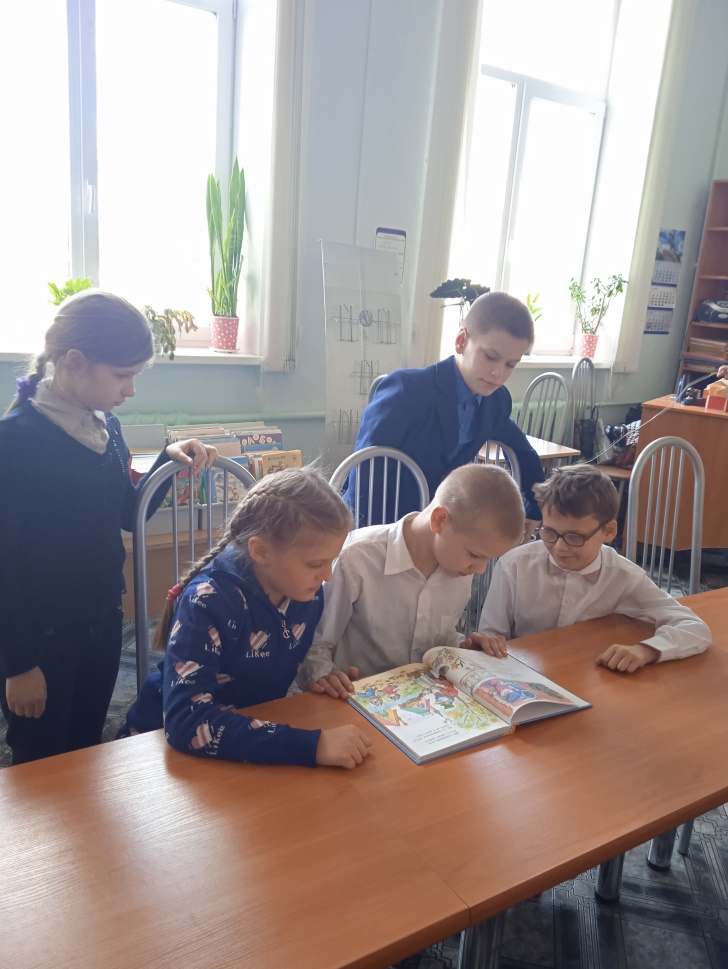 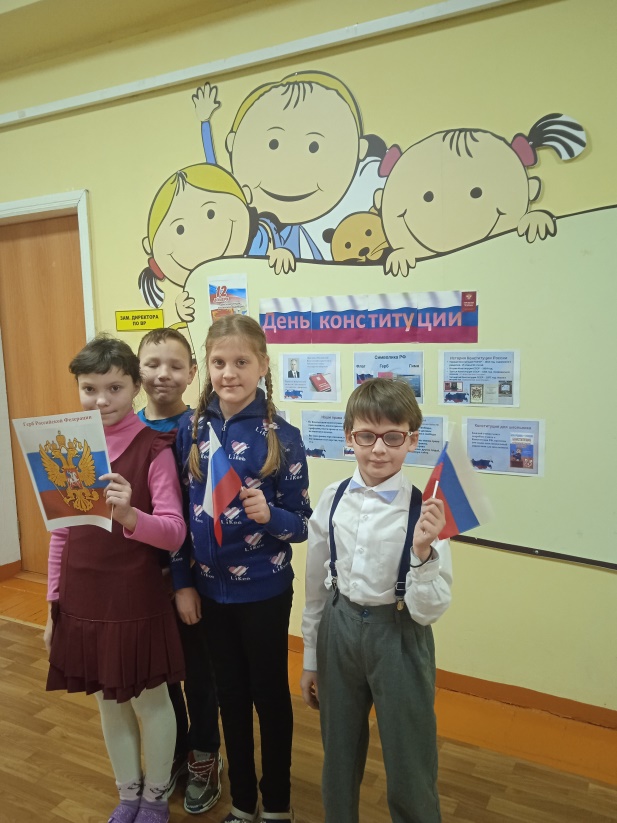 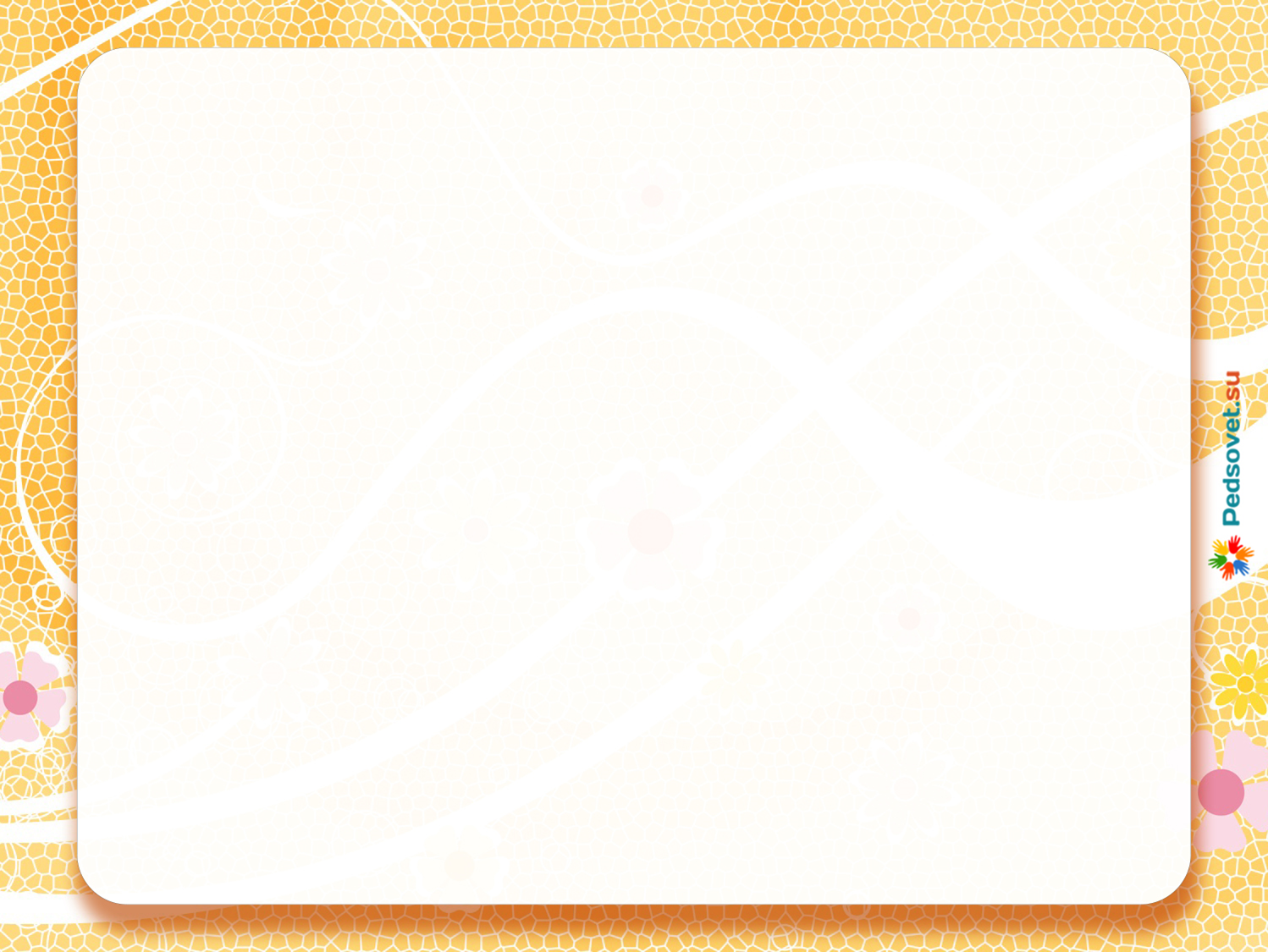 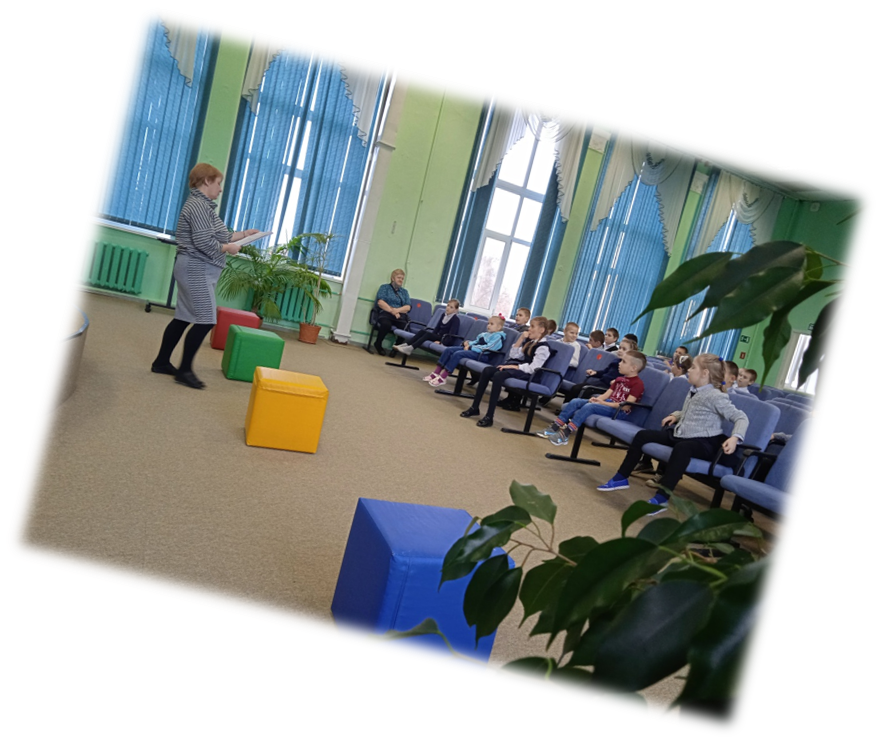 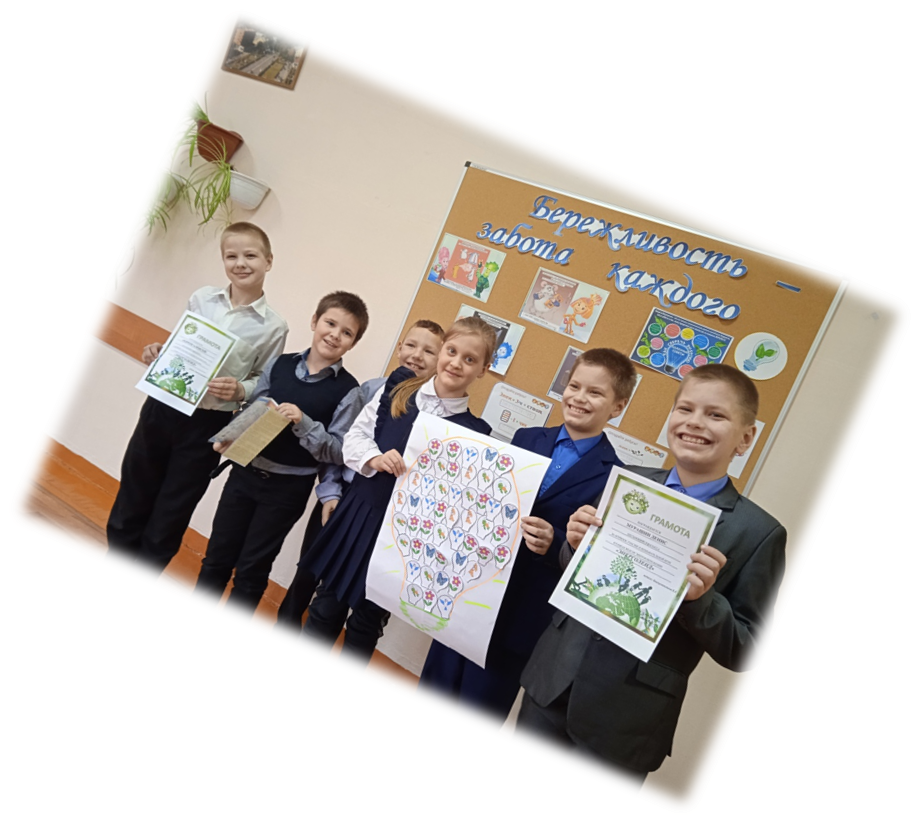 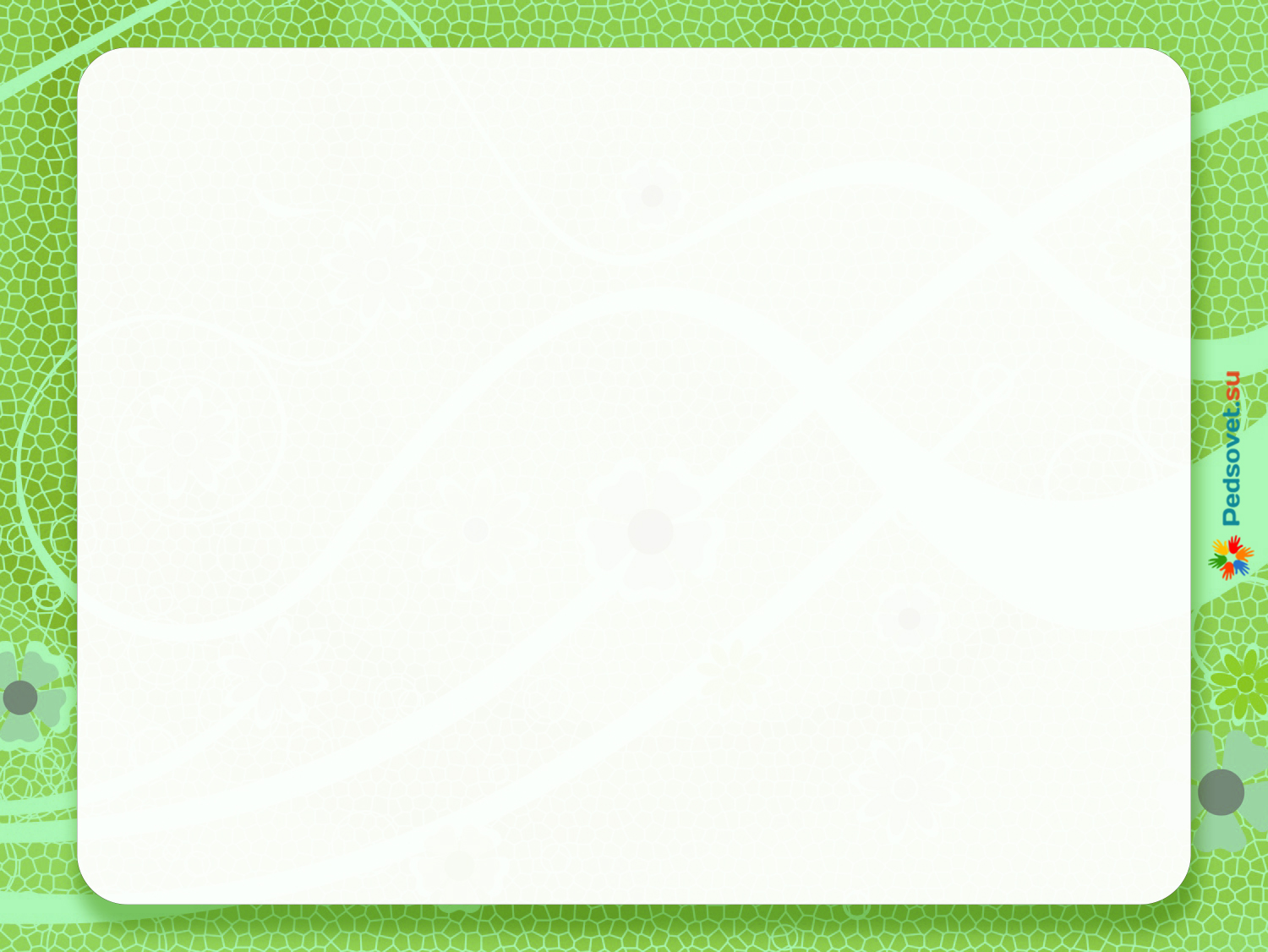 Трудовая и общественно-полезная деятельность:  Воспитание положительного отношения к труду. Развитие потребности в труде.
Дежурство по классу, организация и проведение генеральных уборок, работа по профориентации «В мире профессий» участие так же в выставках данного направления.
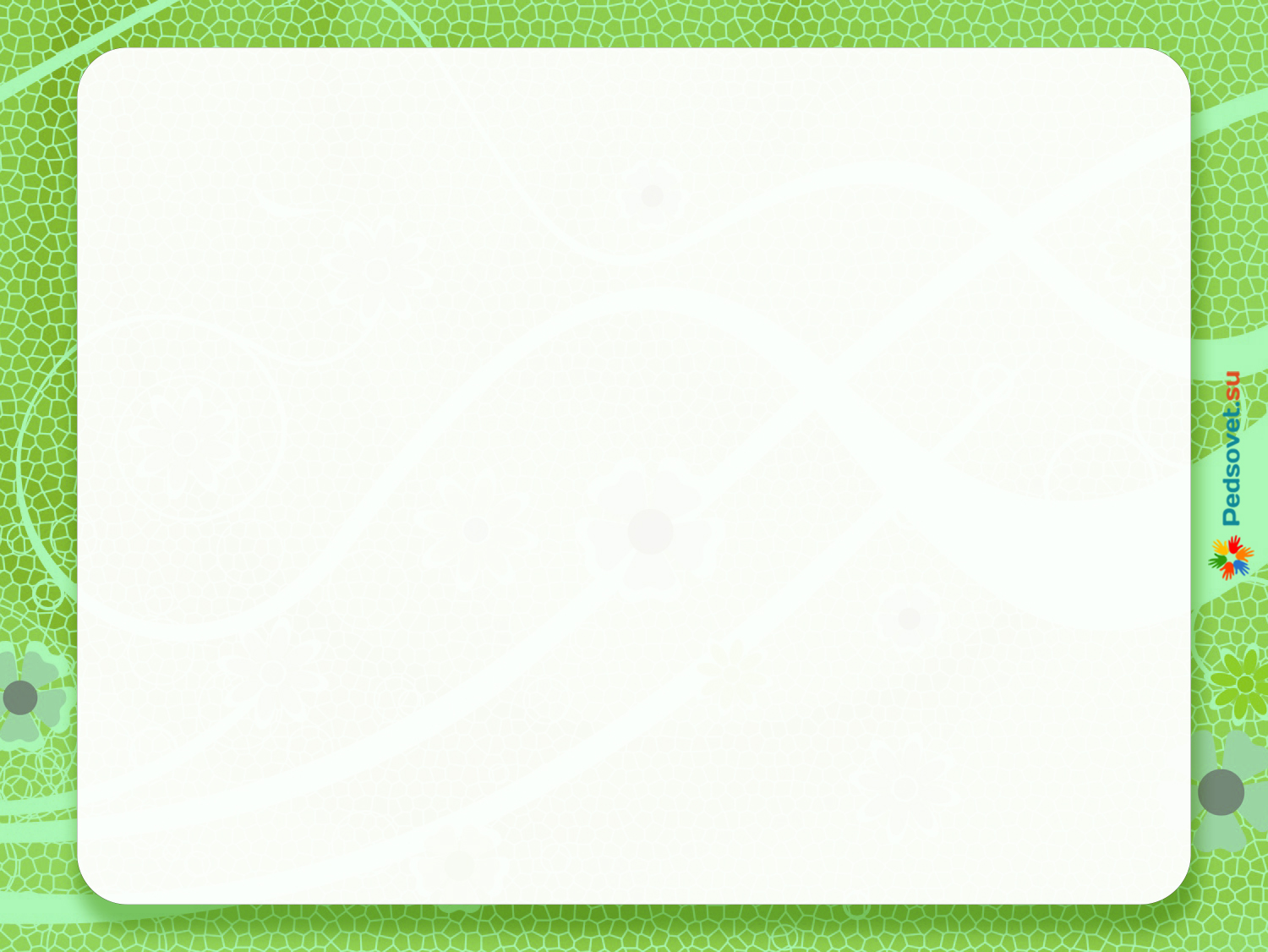 Трудовая и общественно-полезная деятельность
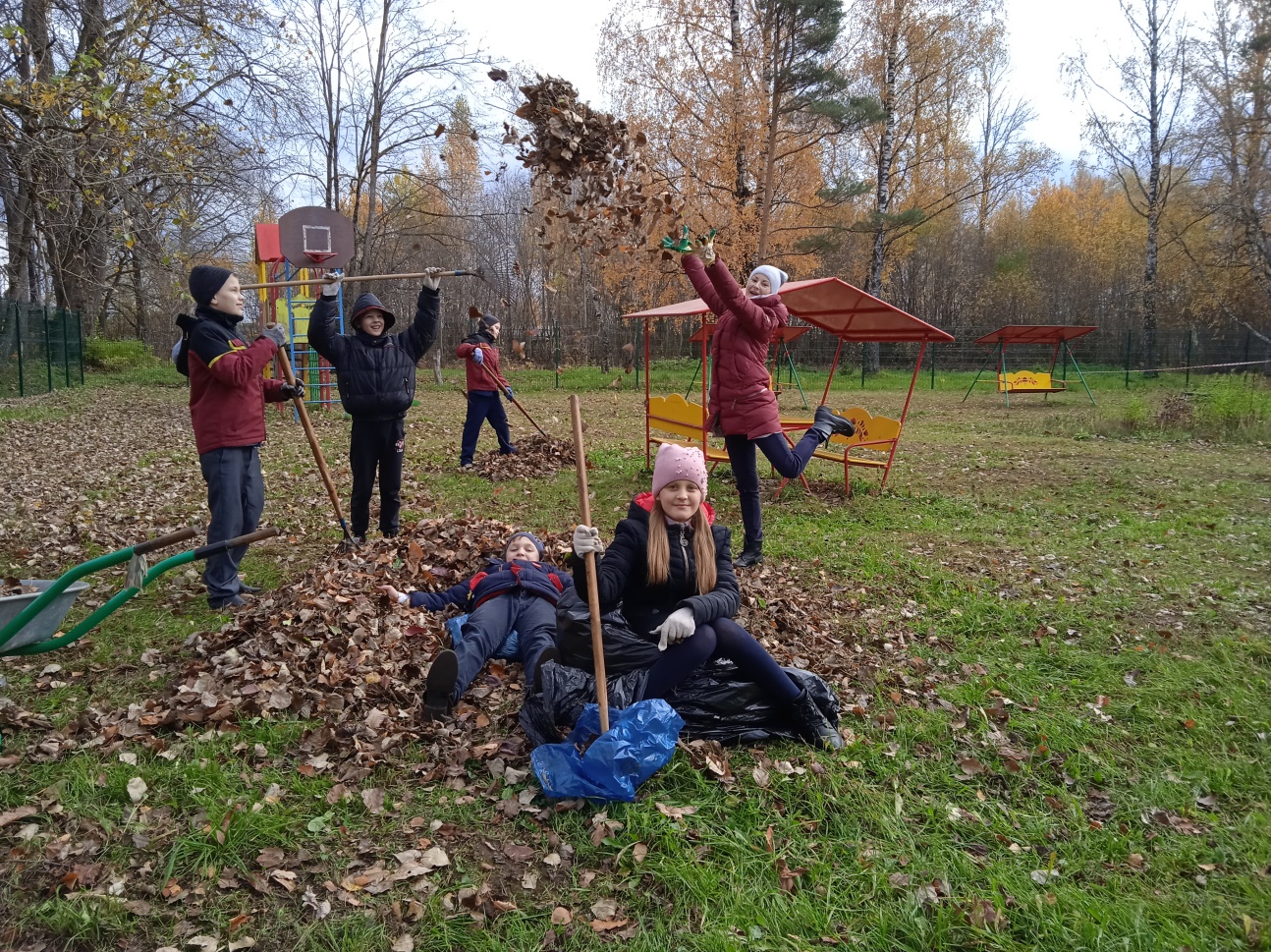 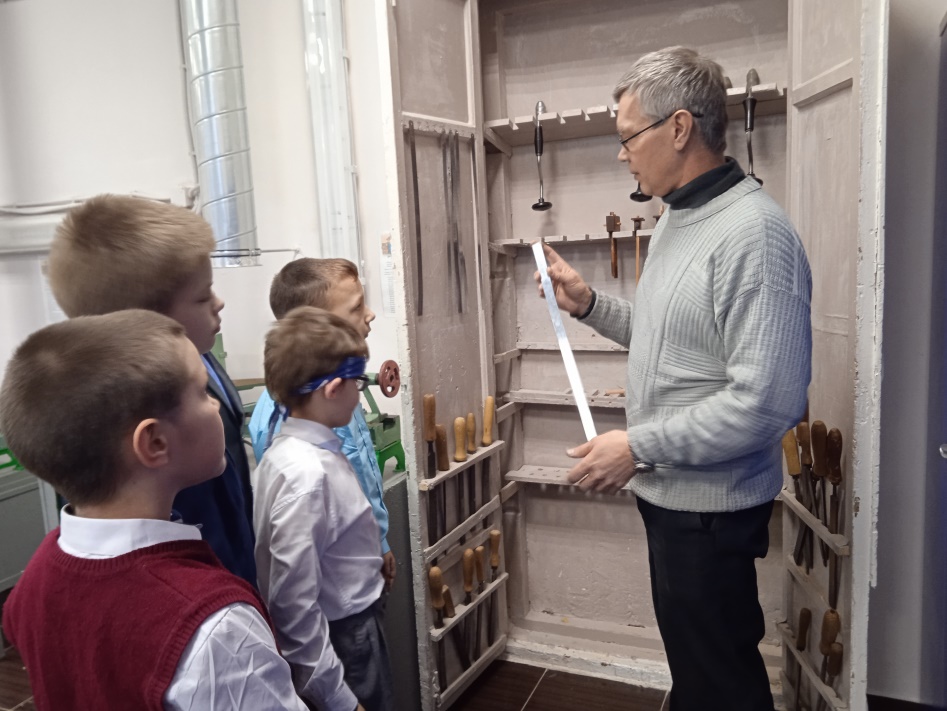 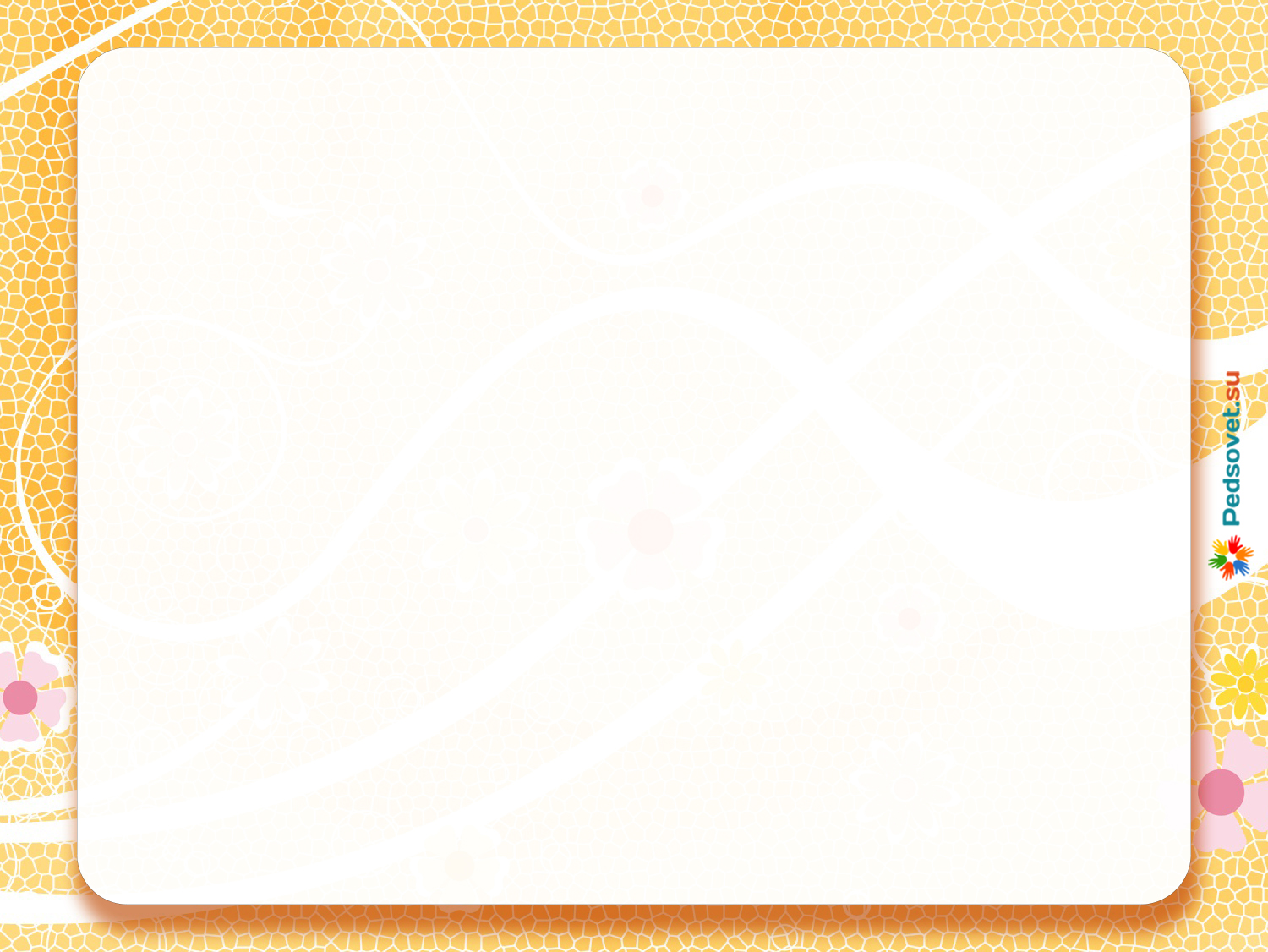 Художественно-эстетическая: Развитие у обучающихся способностей, умений и навыков в художественной деятельности. Приобщение к культурным ценностям и традициям. Формирование чувства прекрасного, развитие эстетической потребности, эстетического вкуса, эстетического отношения к действительности.
 Участие в общешкольных мероприятиях «Мир сказочной осени», «Новогодний карнавал», «Проводы зимы», участие в конкурсах.
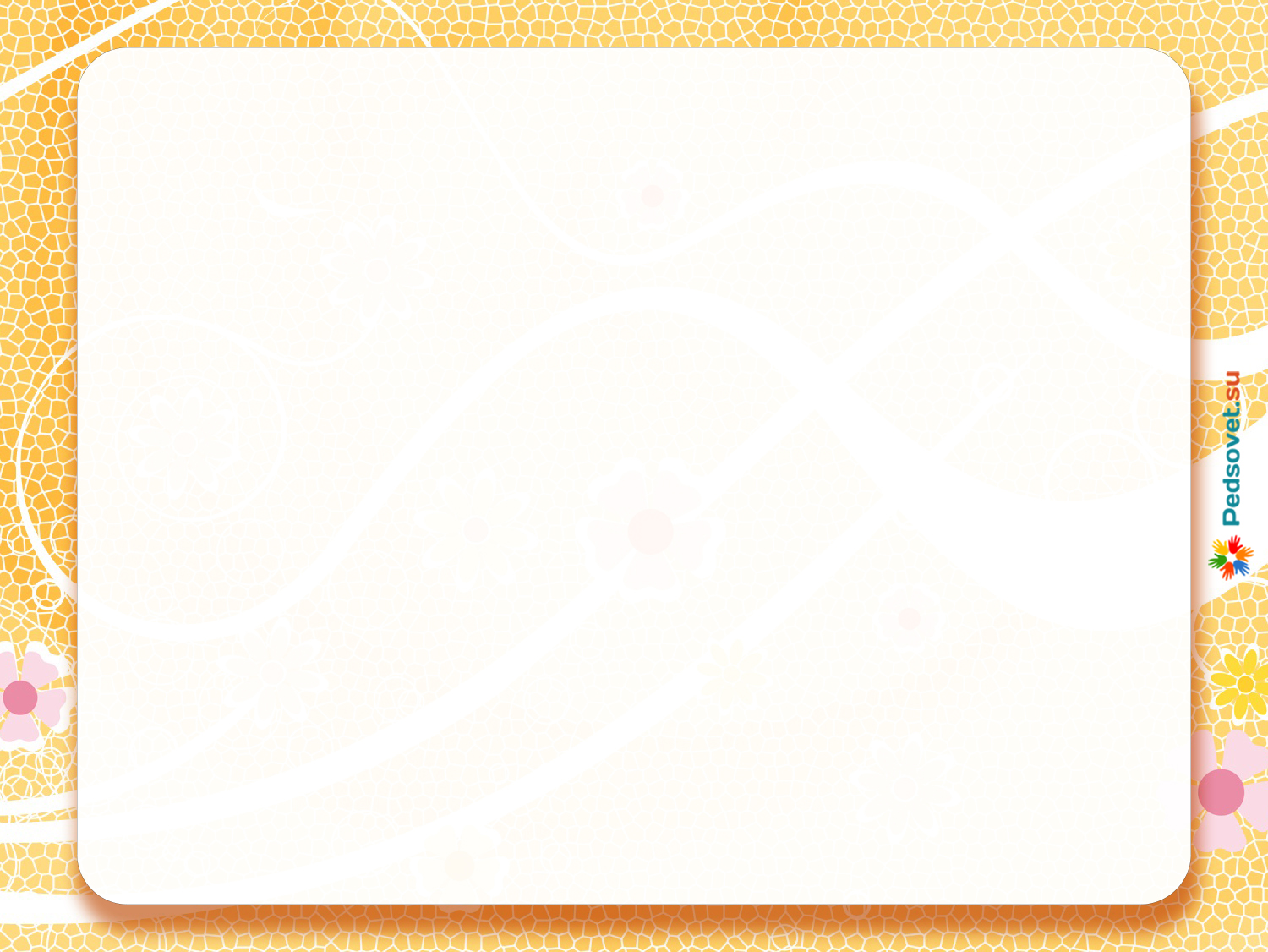 Художественно-эстетическая
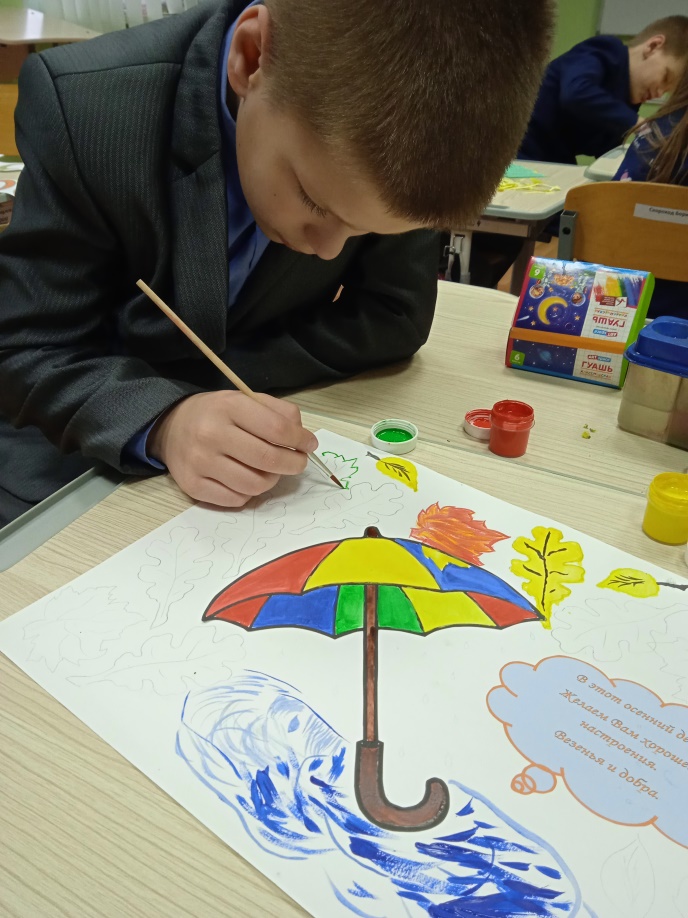 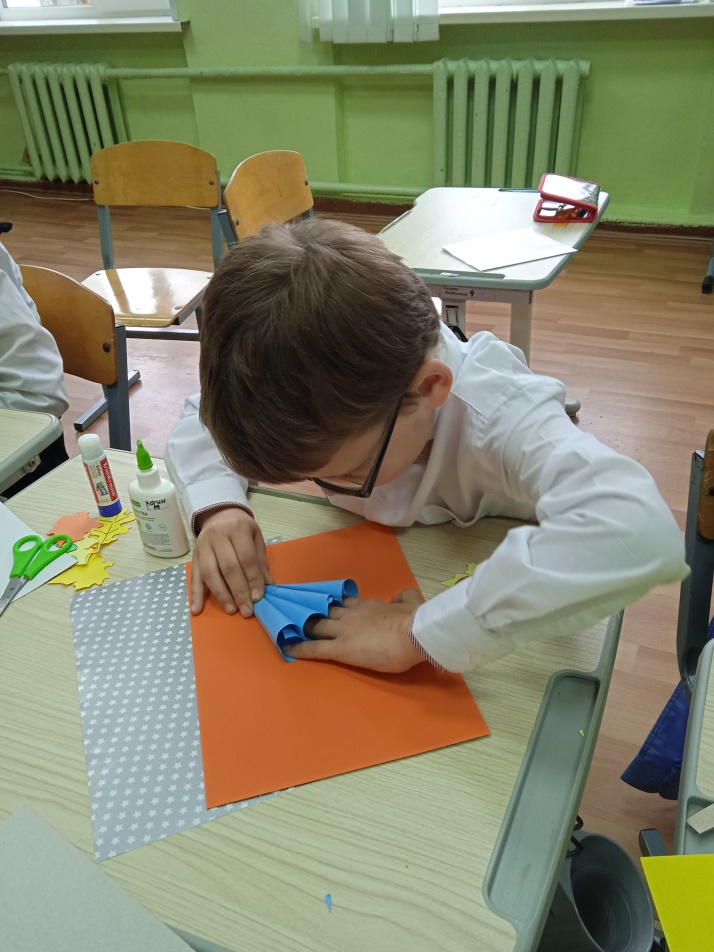 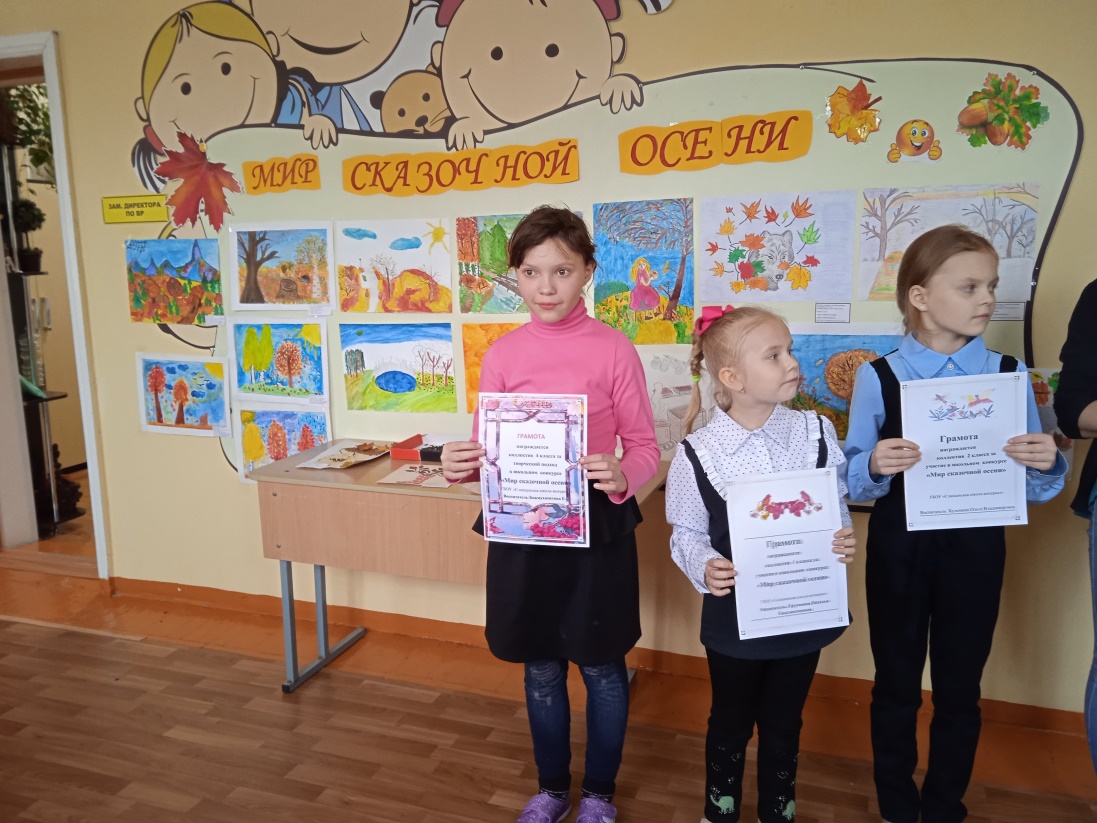 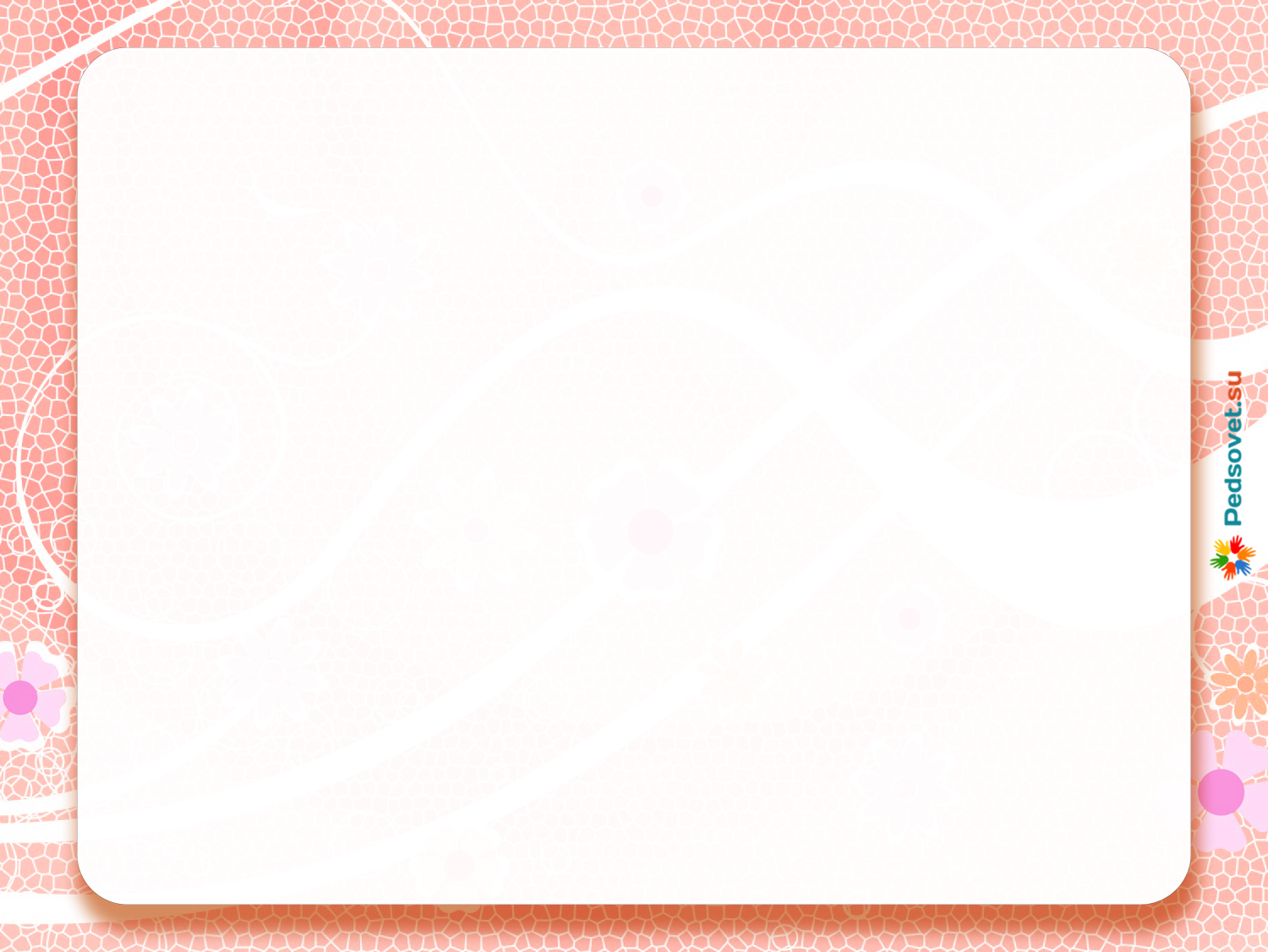 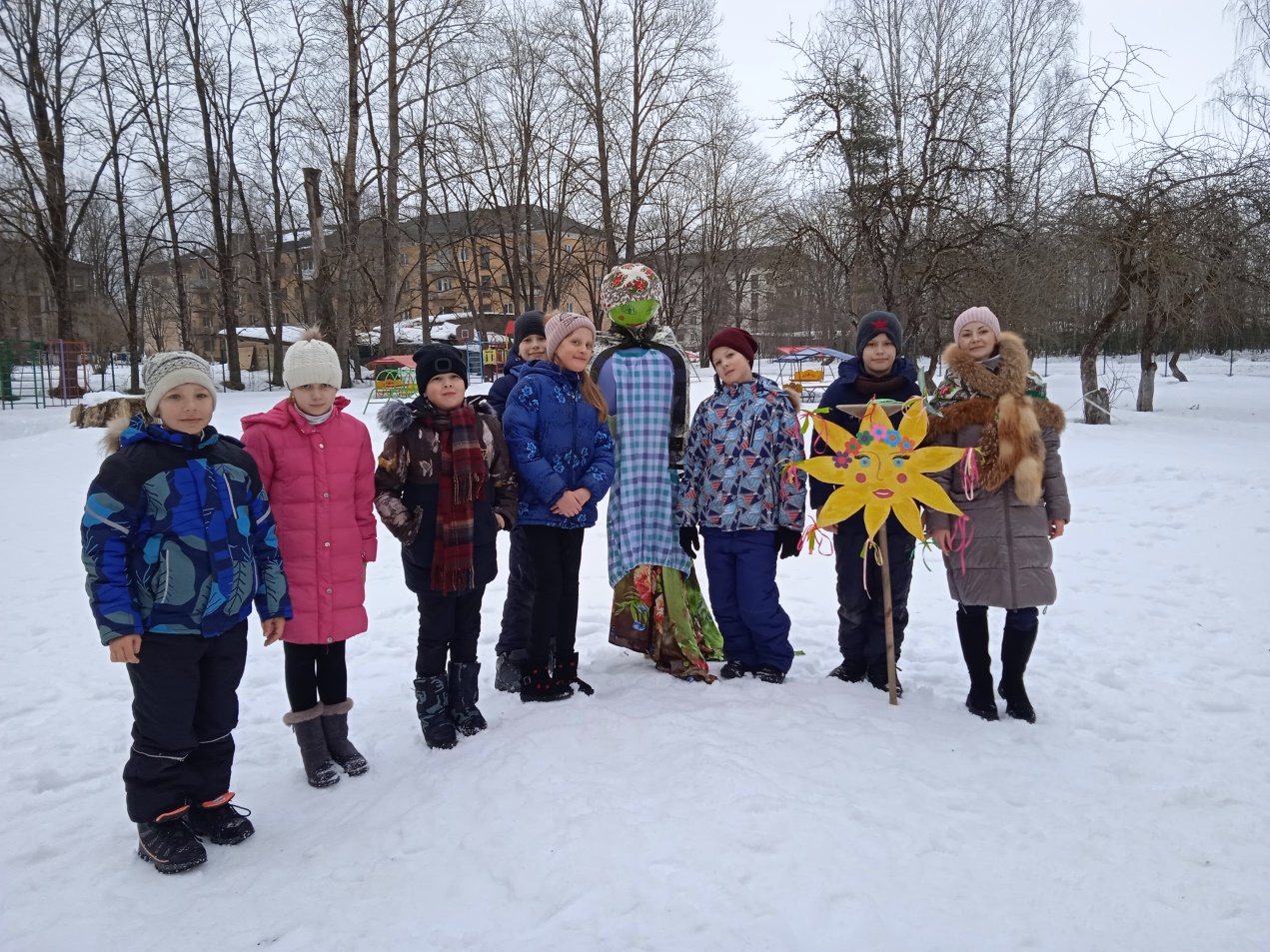 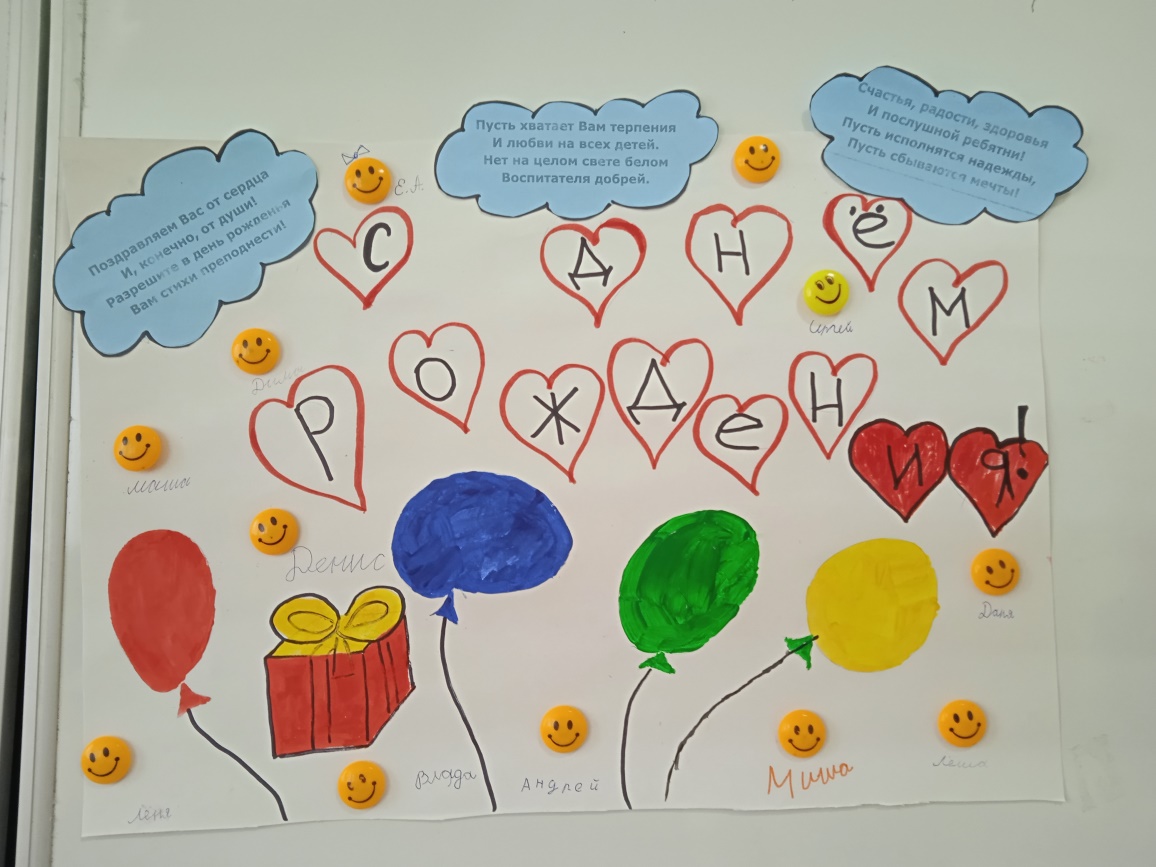 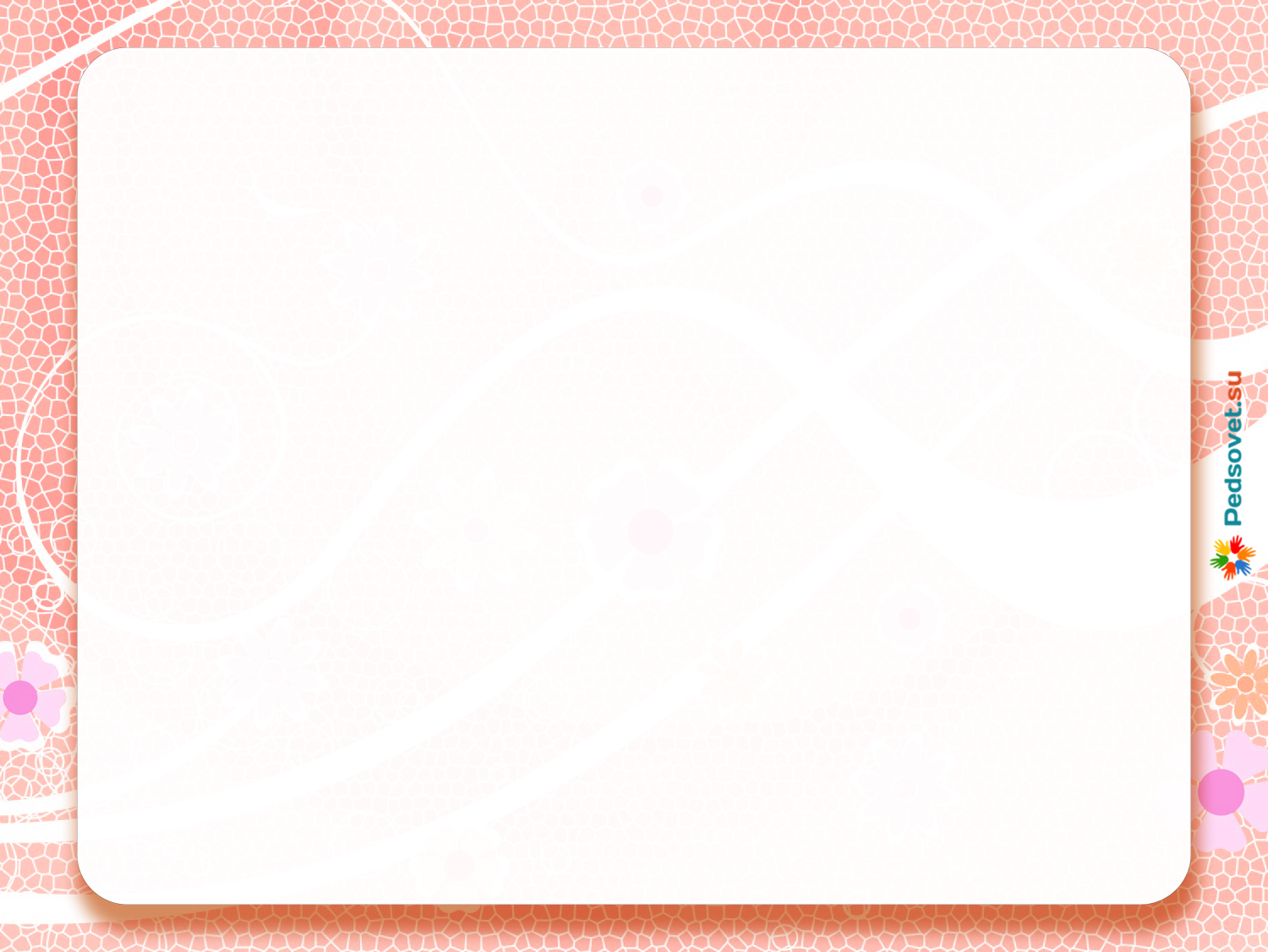 Спортивно-оздоровительная: Формирование основ физической культуры, воспитание потребности в здоровом образе жизни. Охрана жизни детей. 
«День здоровья»,  «Веселые старты», тематические занятия  "Секреты здорового образа жизни”, " В здоровом теле – здоровый дух”,  «О профилактике вредных привычек» и т.д.
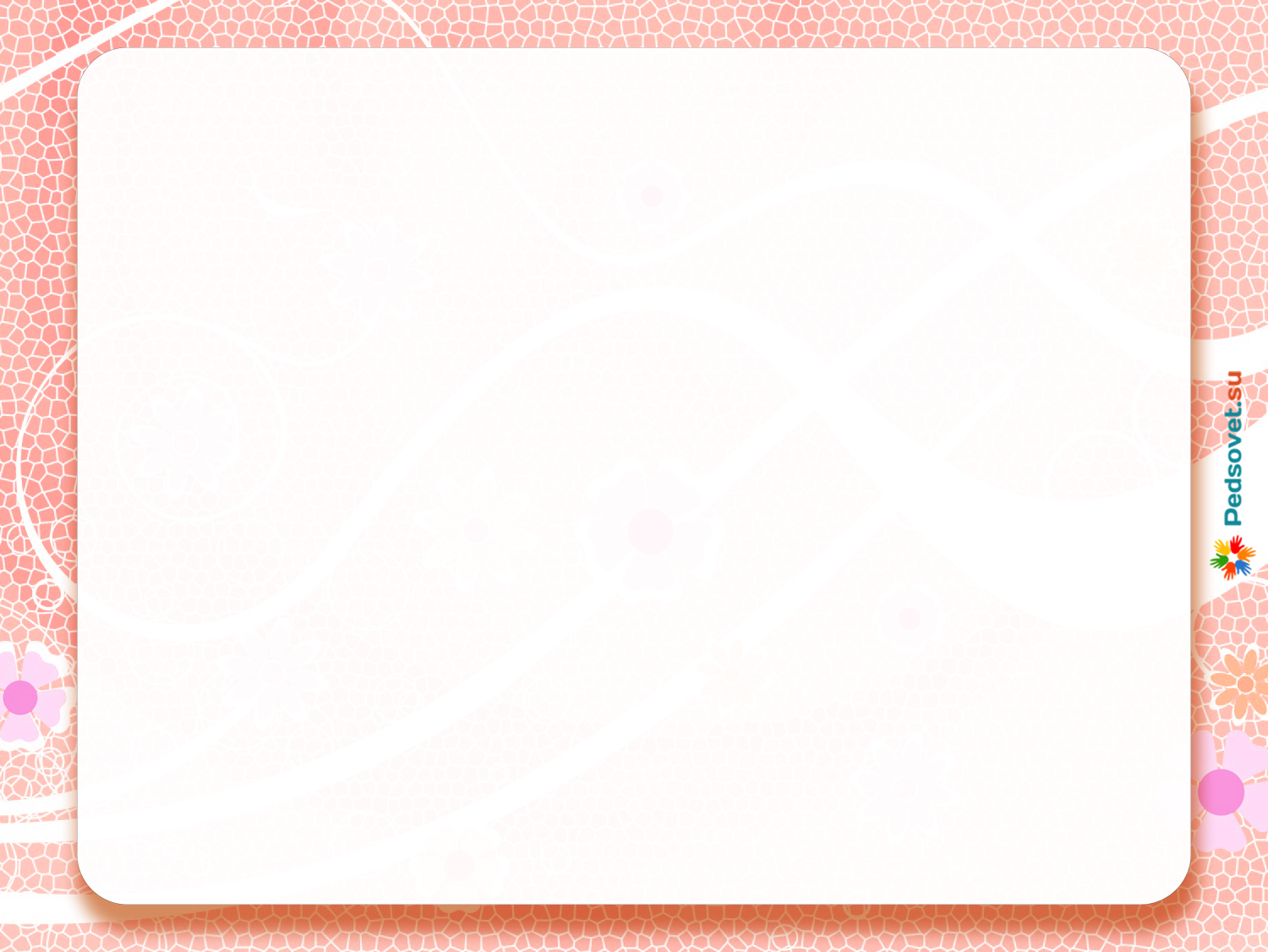 Спортивно оздоровительная
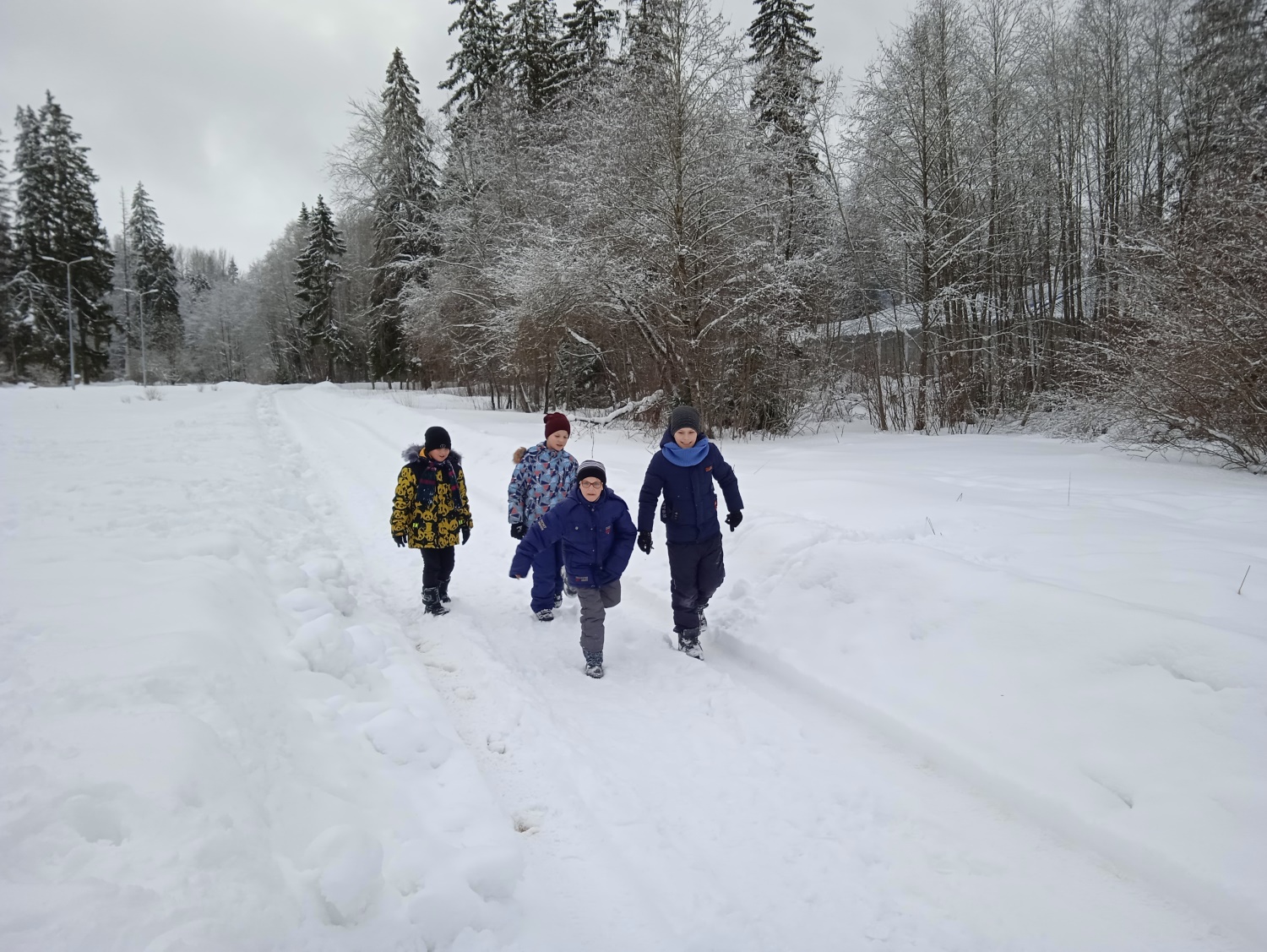 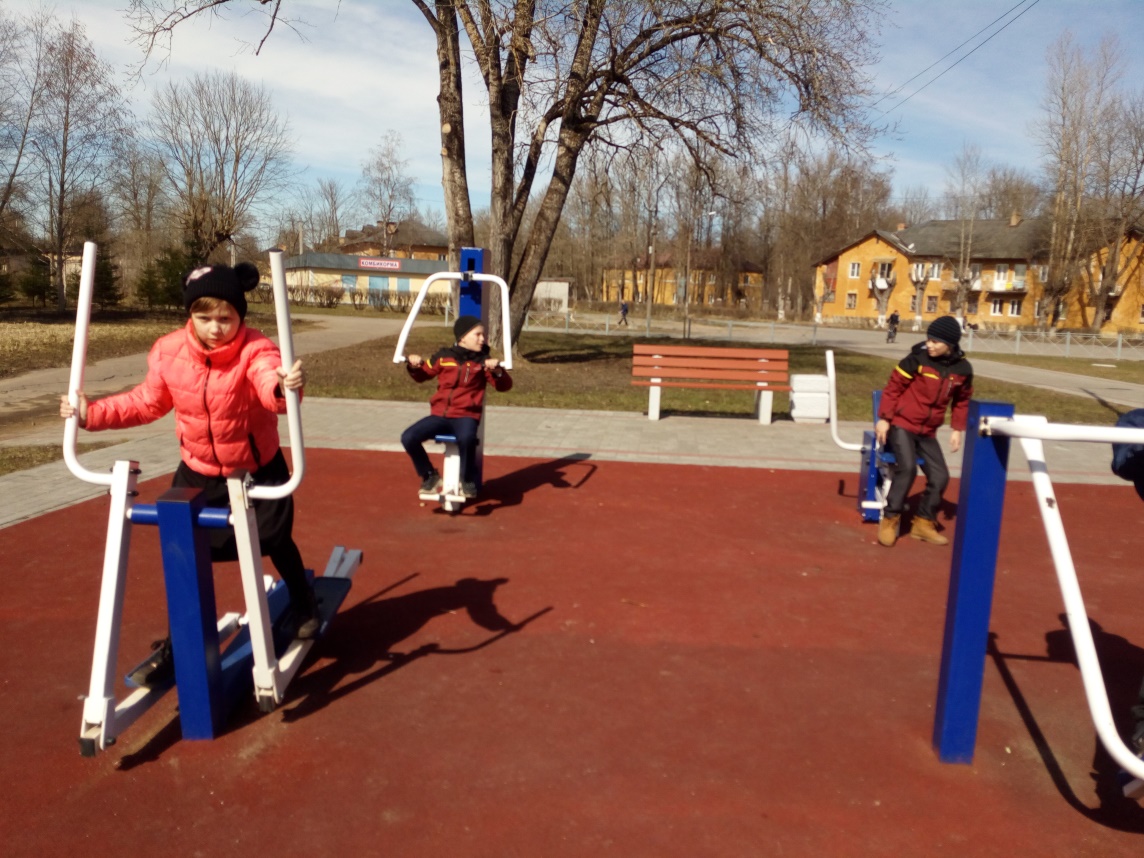 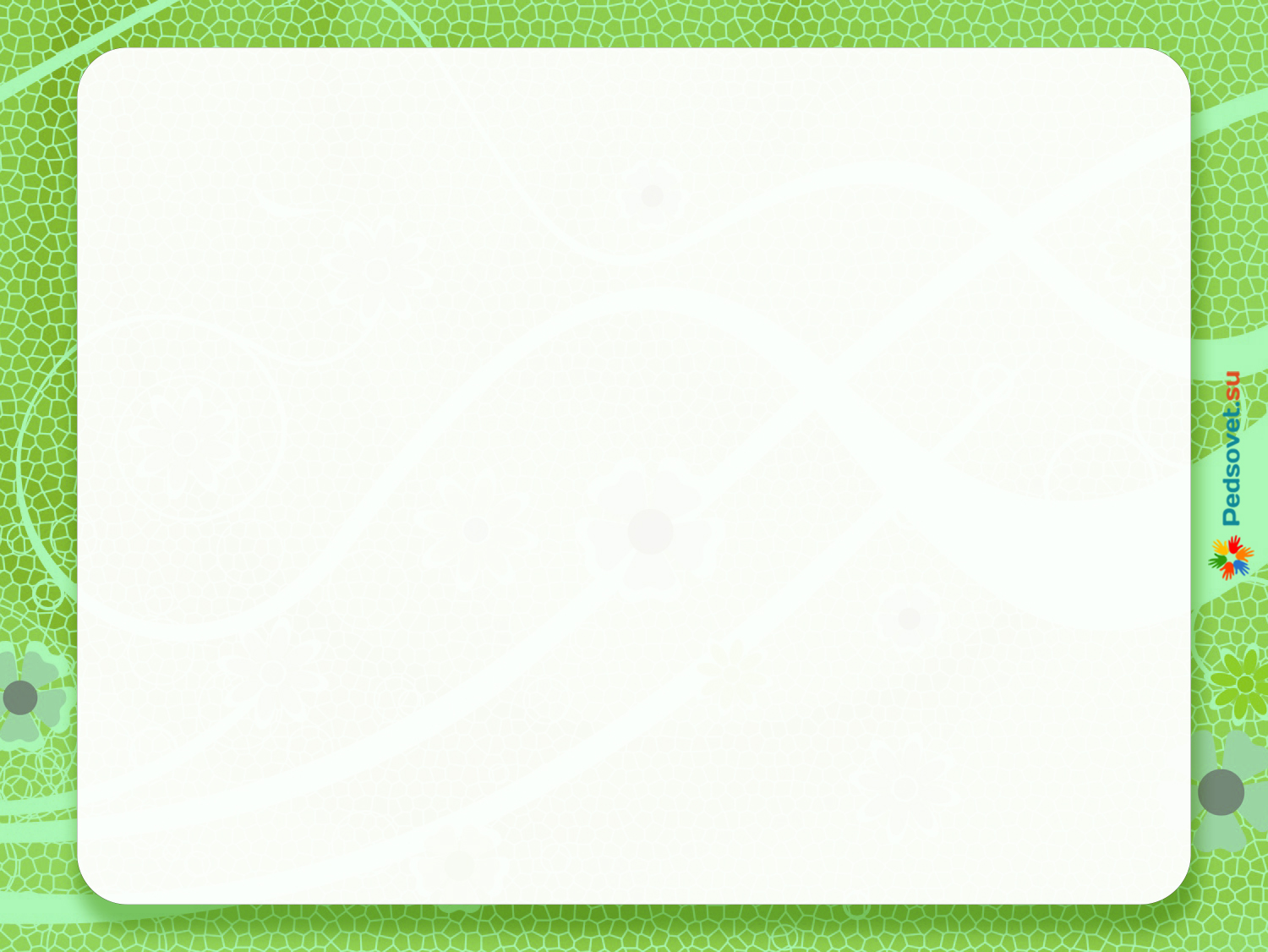 Духовно-нравственная, патриотическая:
Духовно-нравственное развитие детей продолжается в коллективном творчестве, которое способствует сплочению детей, учит уступать друг другу, воспитывает чувство ответственности, взаимопомощи и взаимовыручки и что немаловажно приносит детям радость.
Экскурсии в музеи, места боевой славы, также способствует формированию духовно-нравственных качеств школьника.
Обогащение духовной культуры через тематические праздники  и занятия «Масленица»,  «Пасха» помогают реализовывать цель – быть милосердными к людям.
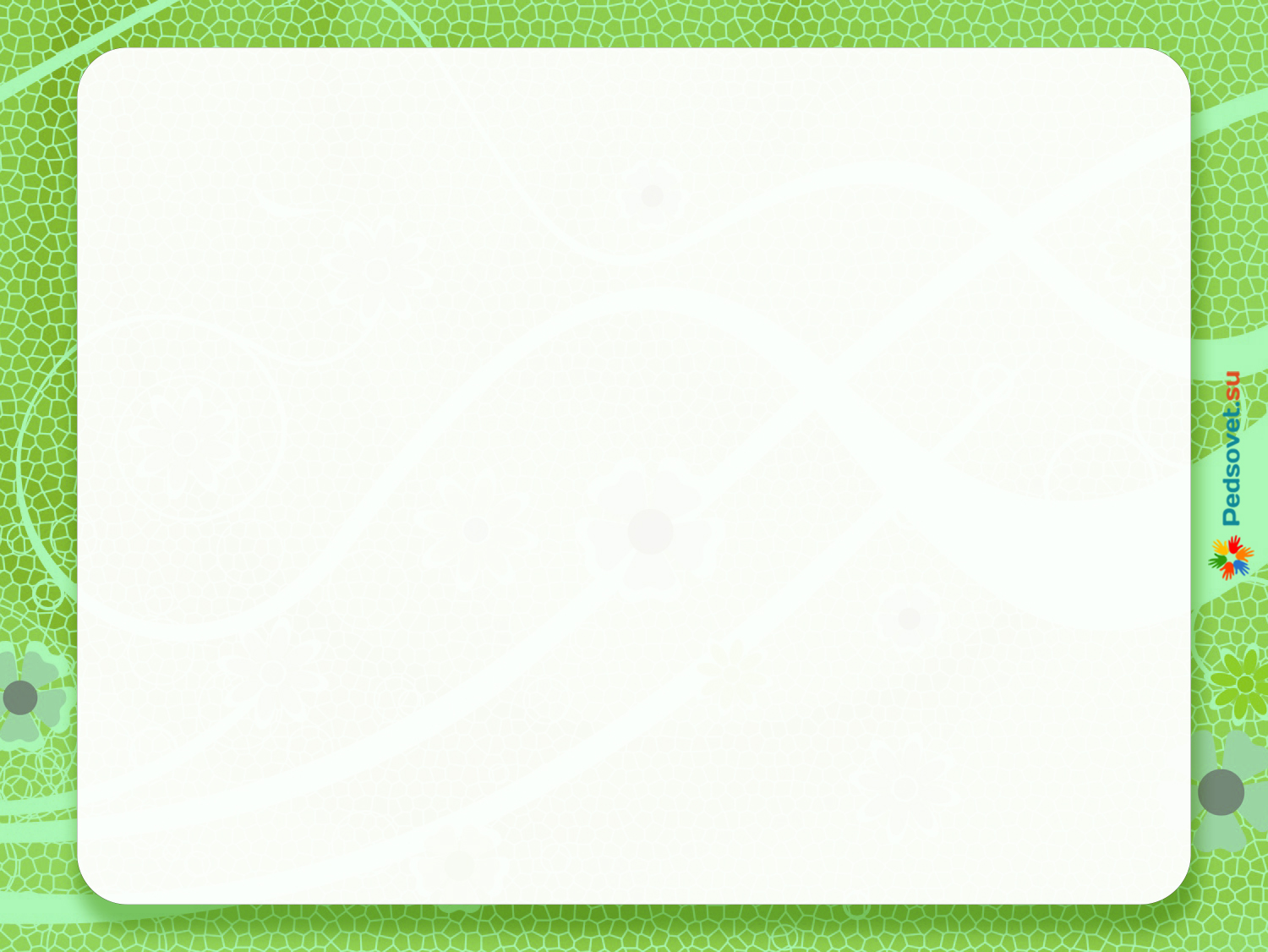 Духовно-нравственная, патриотическая
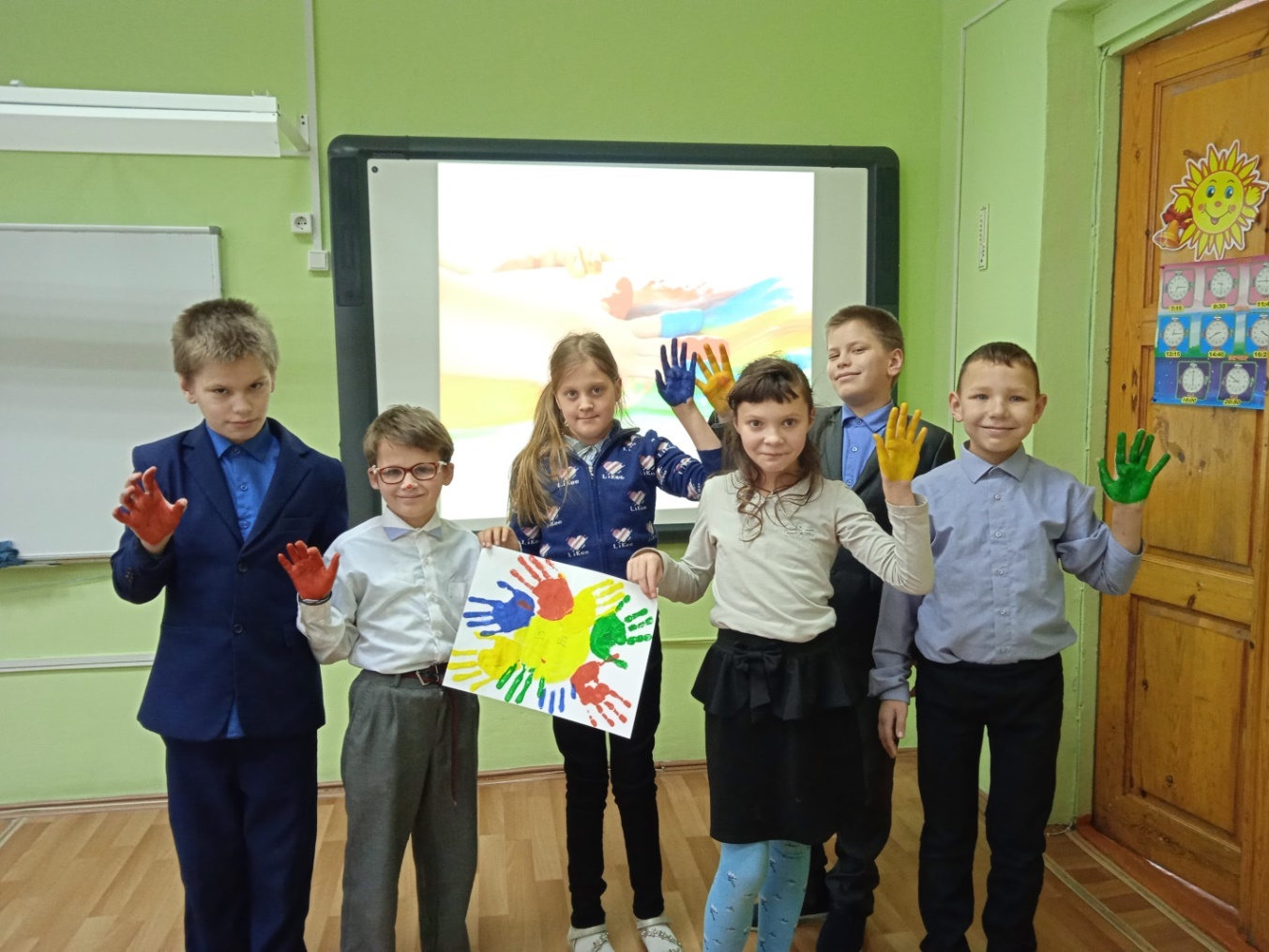 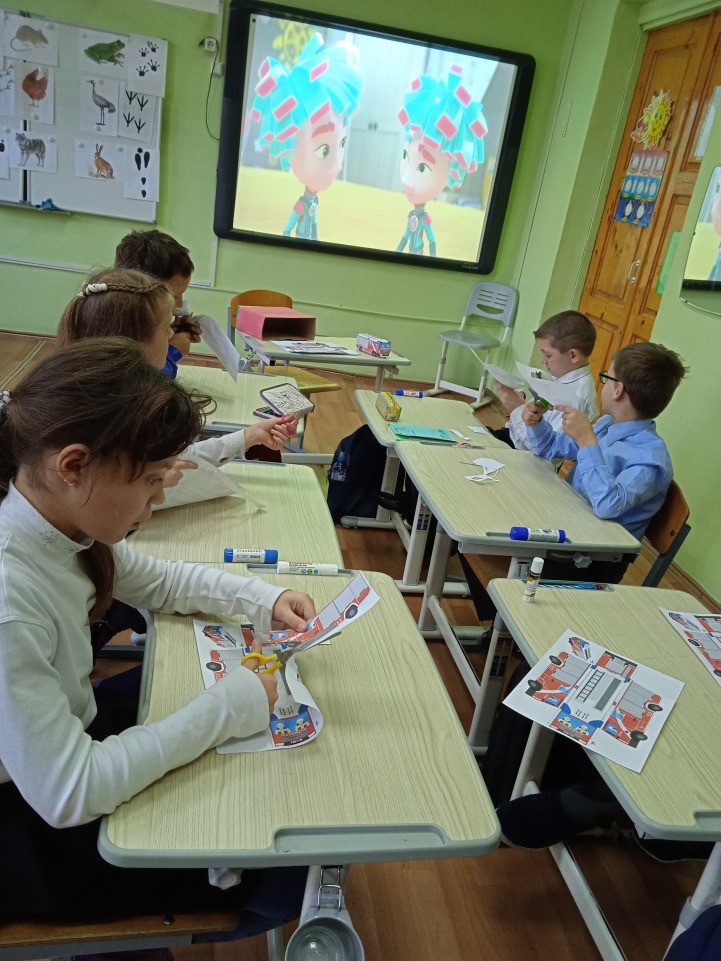 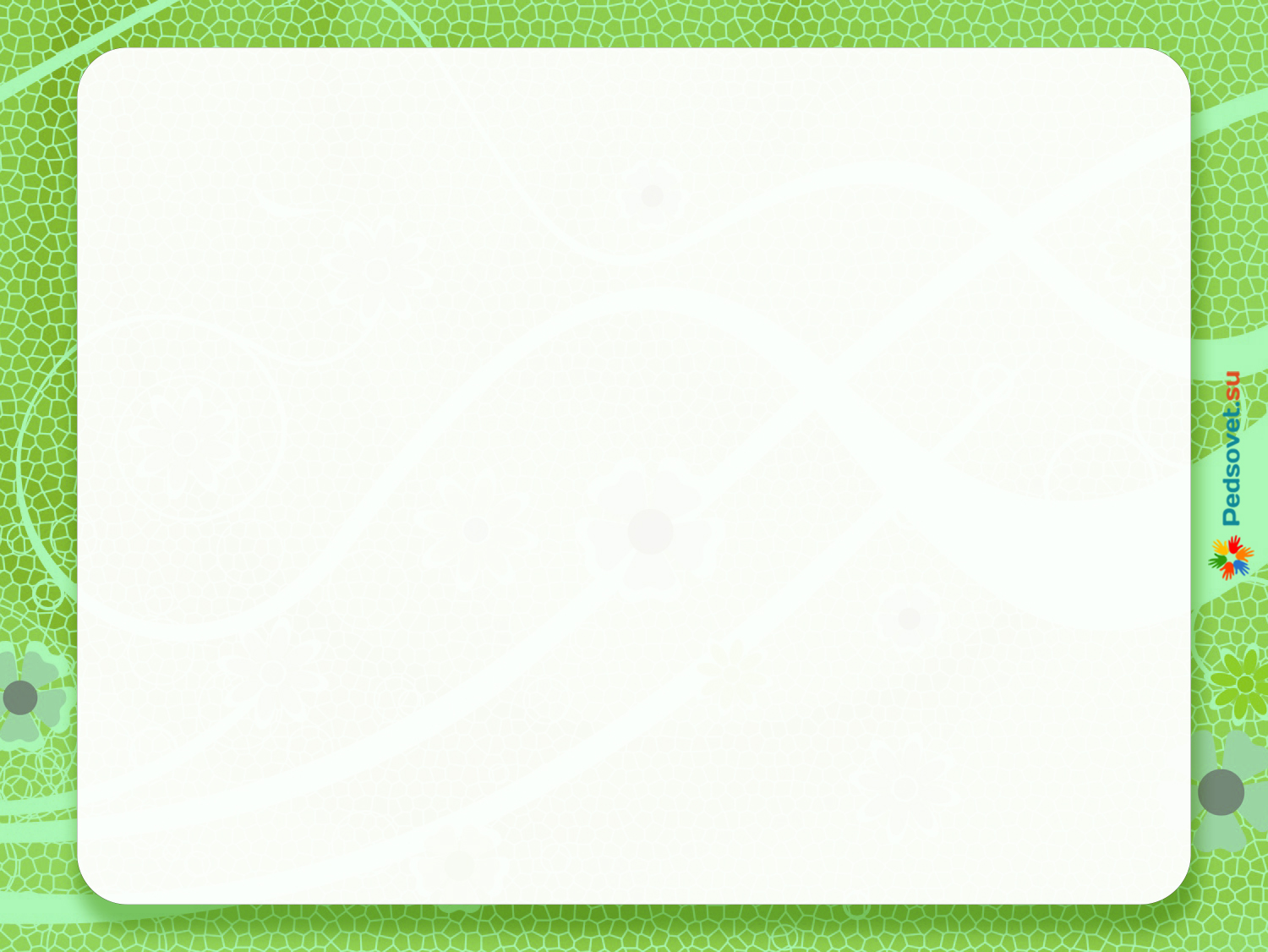 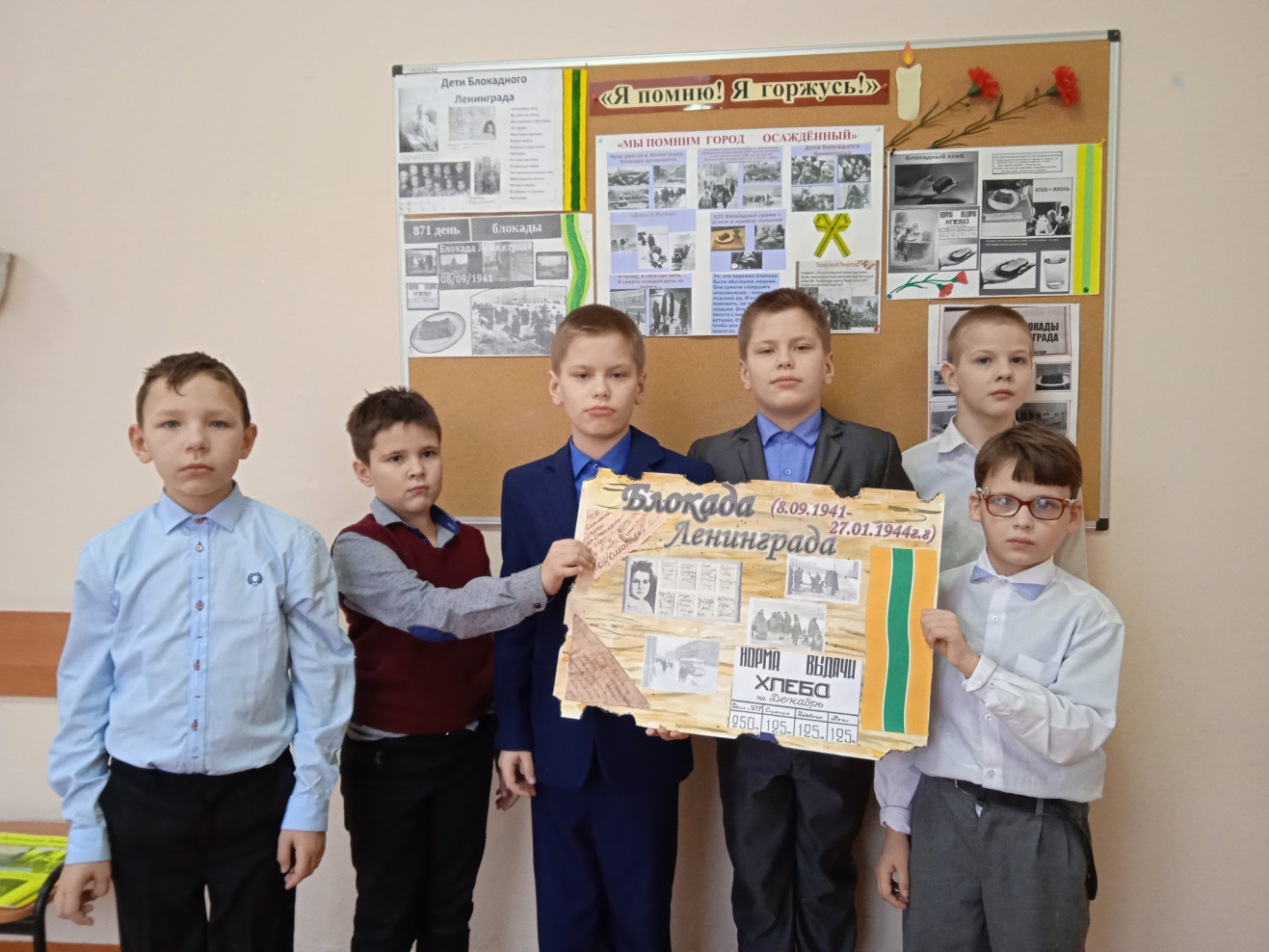 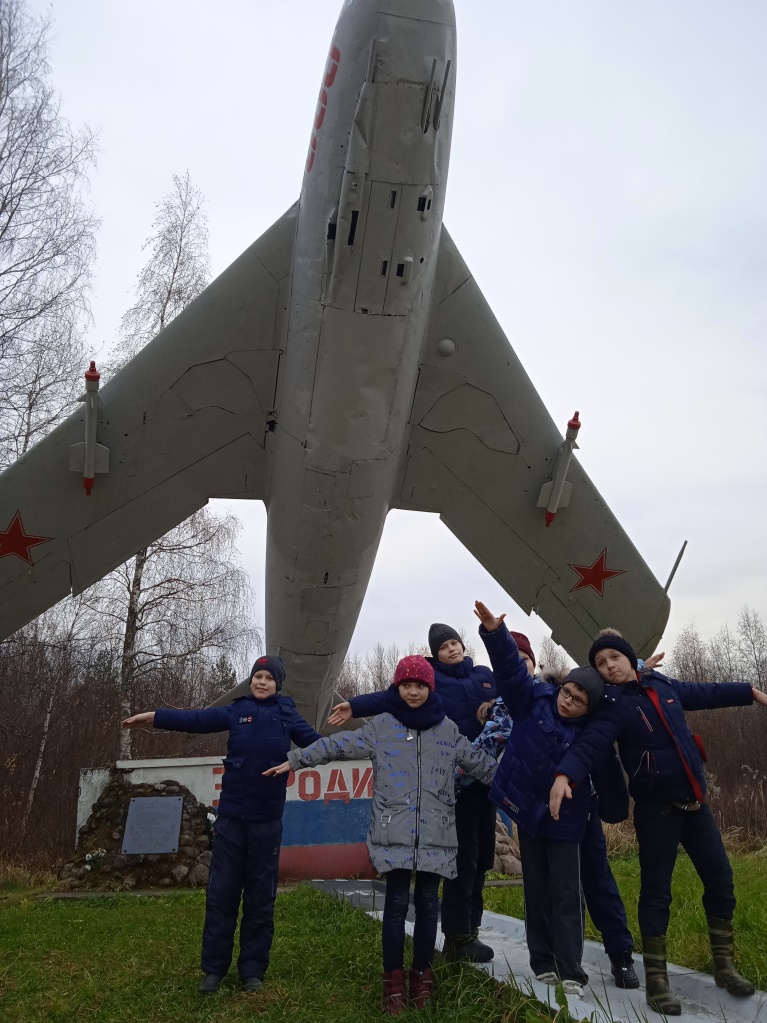 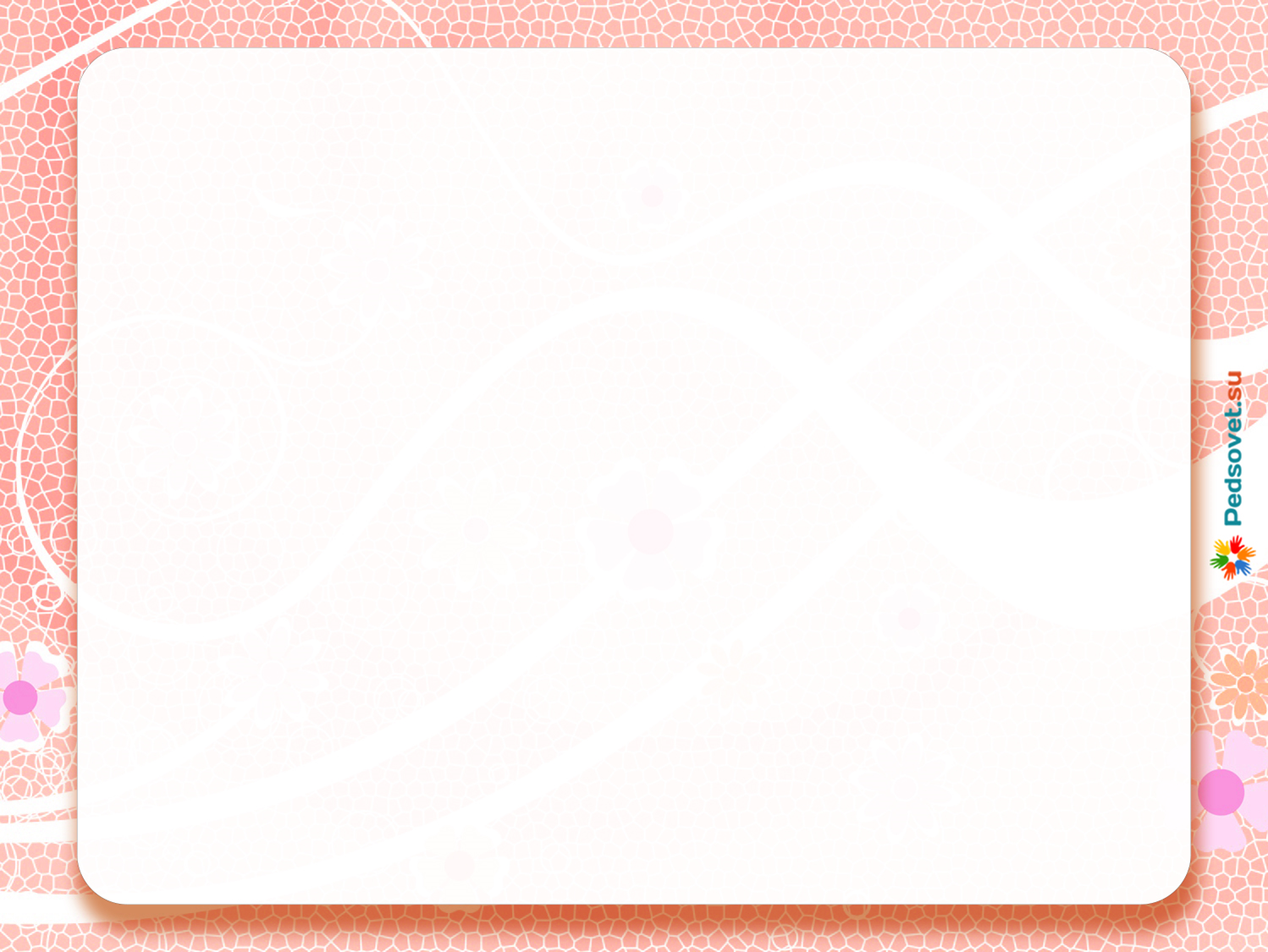 Деятельность в области  формирования правовой культуры : Знакомство с законами РФ и правовыми документами. Воспитание уважения к закону, к правам и интересам каждой личности. Изучение обязанностей и прав учащихся и граждан РФ. Формирование толерантности.
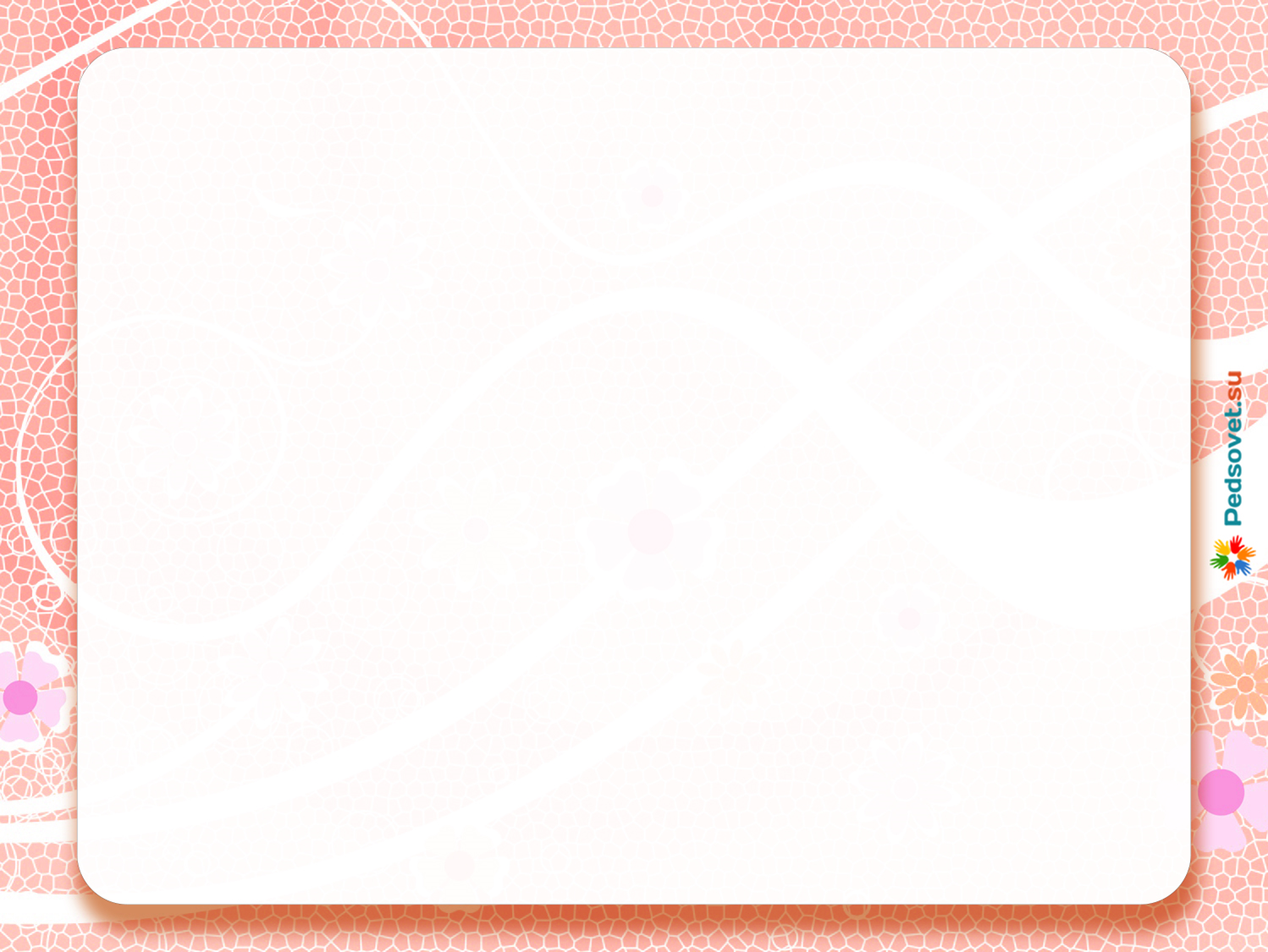 Деятельность в области  формирования правовой культуры
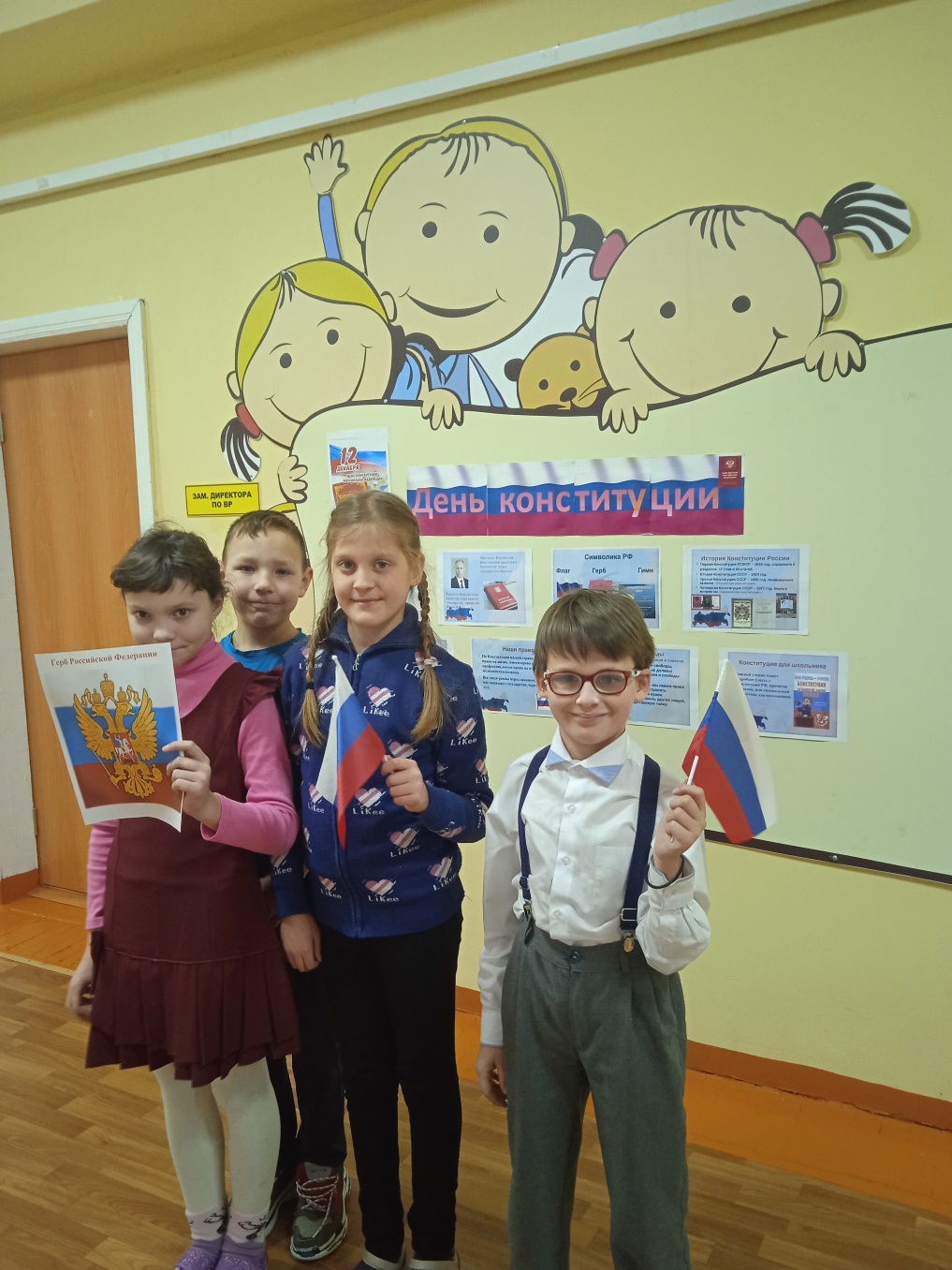 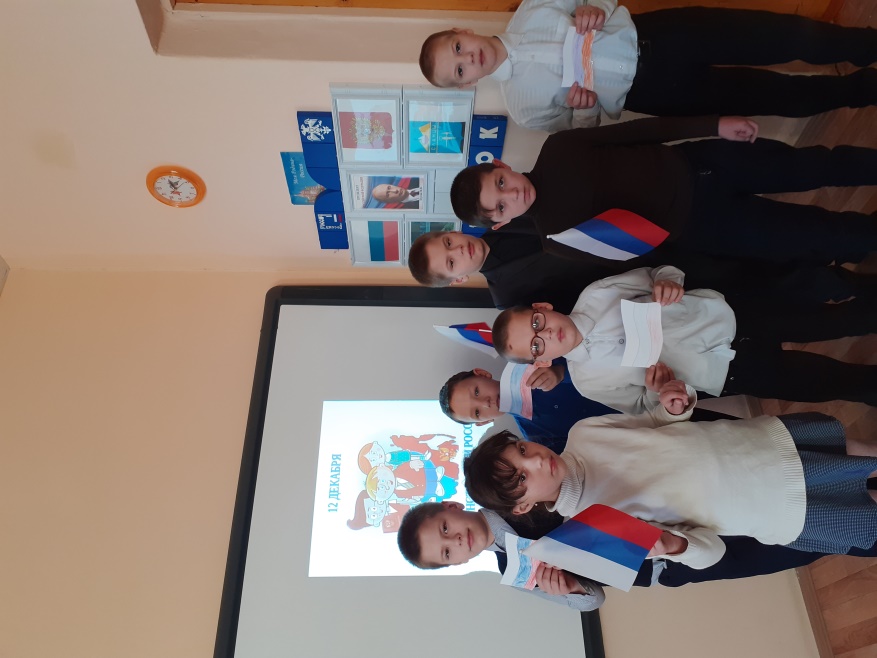 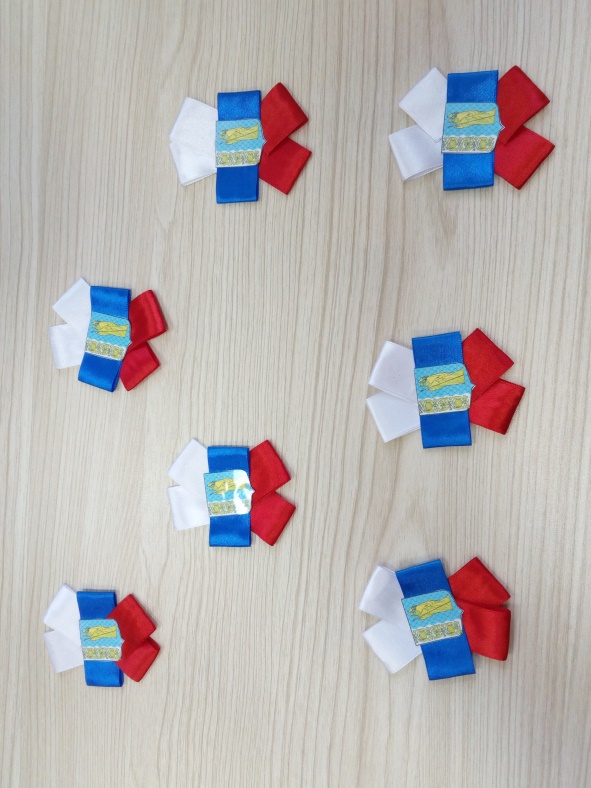 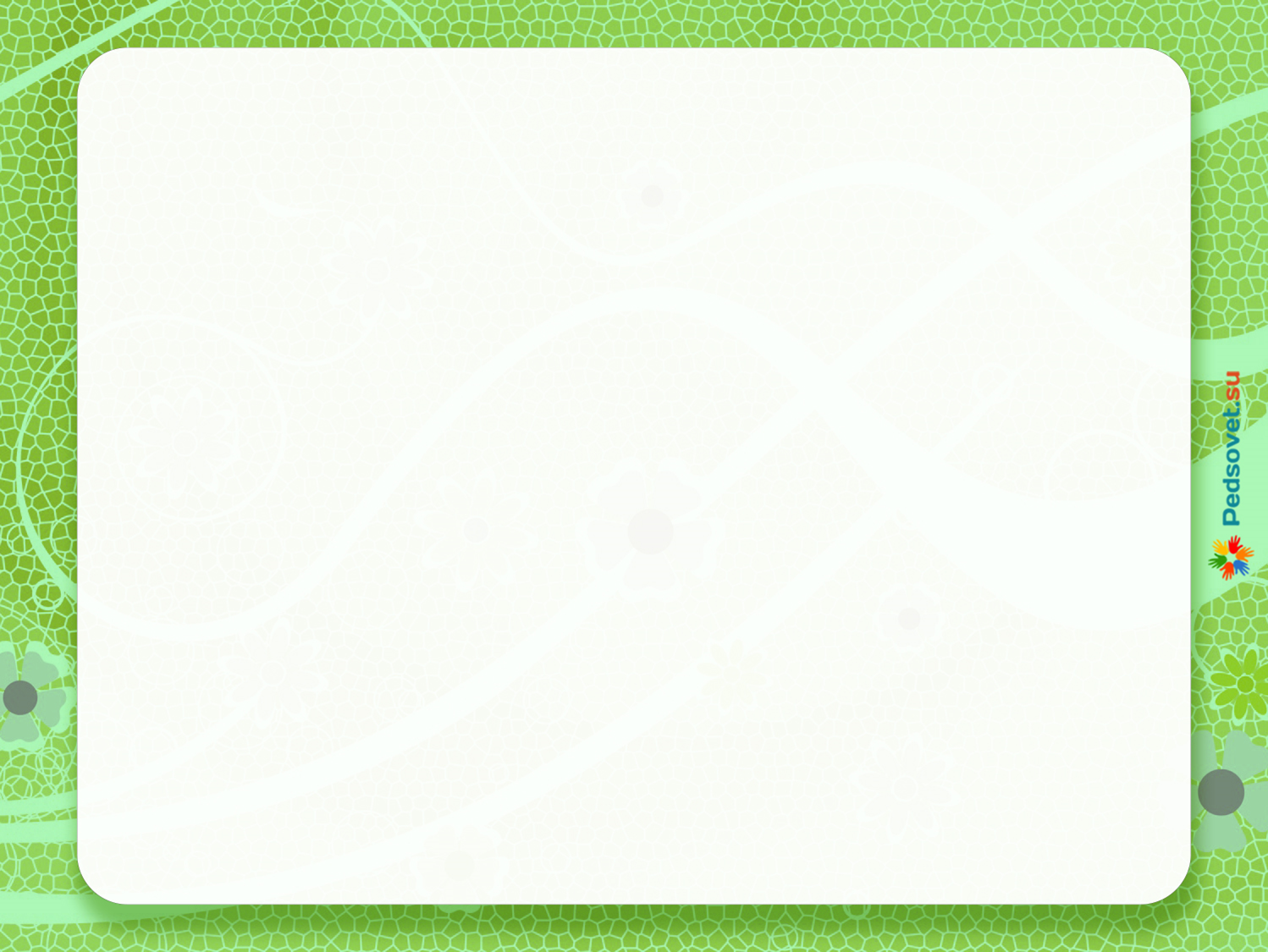 Профориентационная деятельность: 
Формирование осознанного выбора профиля дальнейшего обучения. Создание благоприятных условий для личностного и профессионального самоопределения учащихся. Построение профессиональной и личной перспективы.
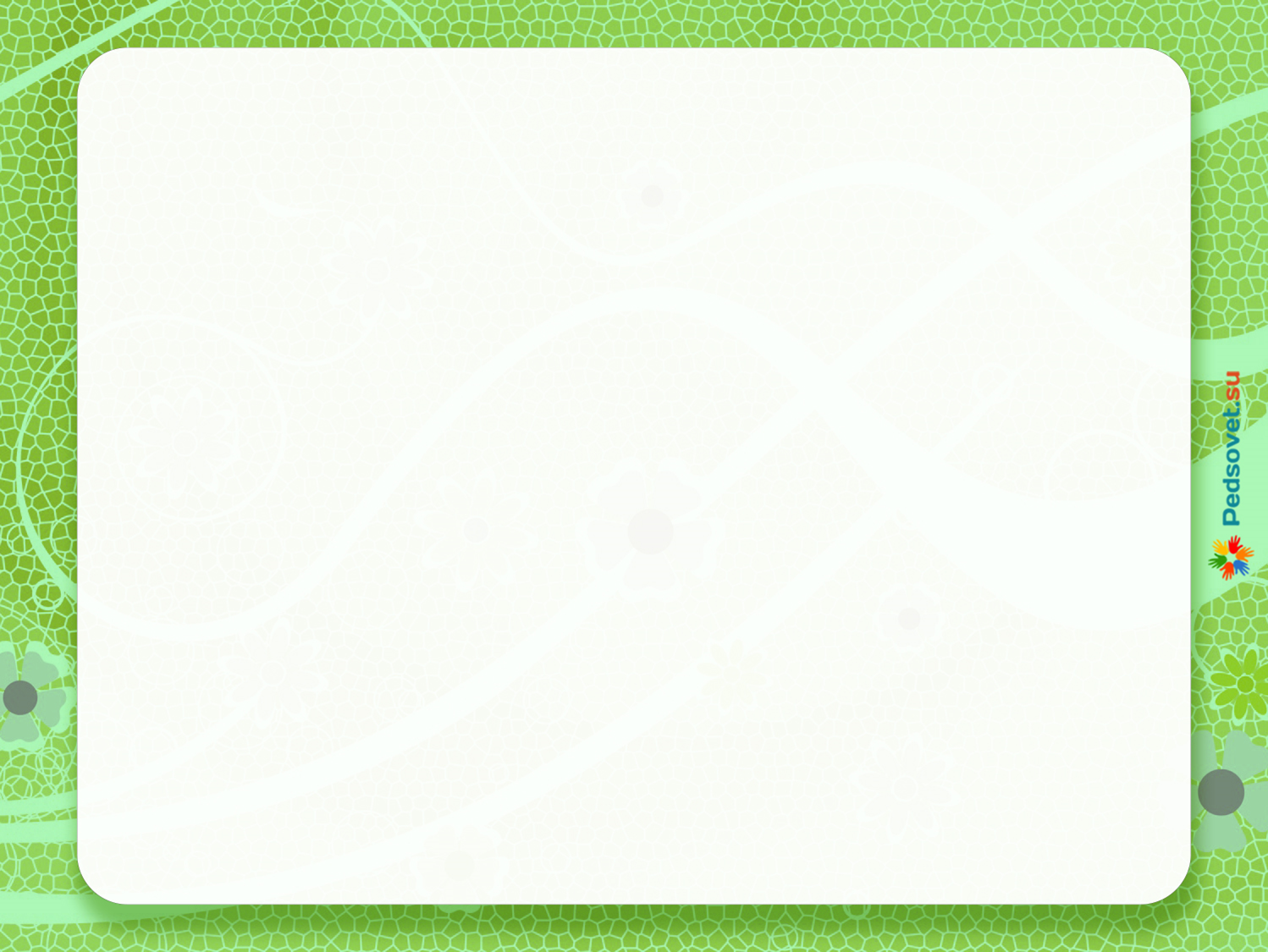 Профориентационная деятельность
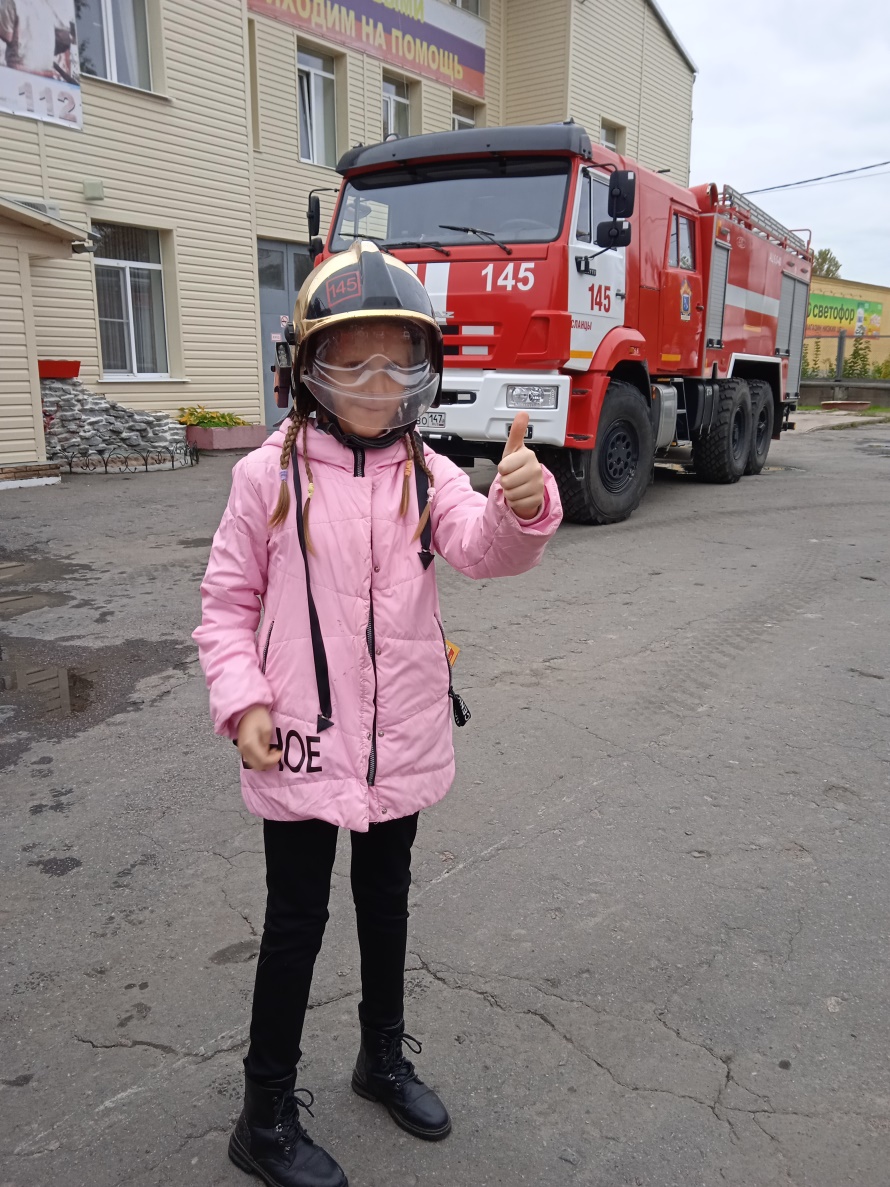 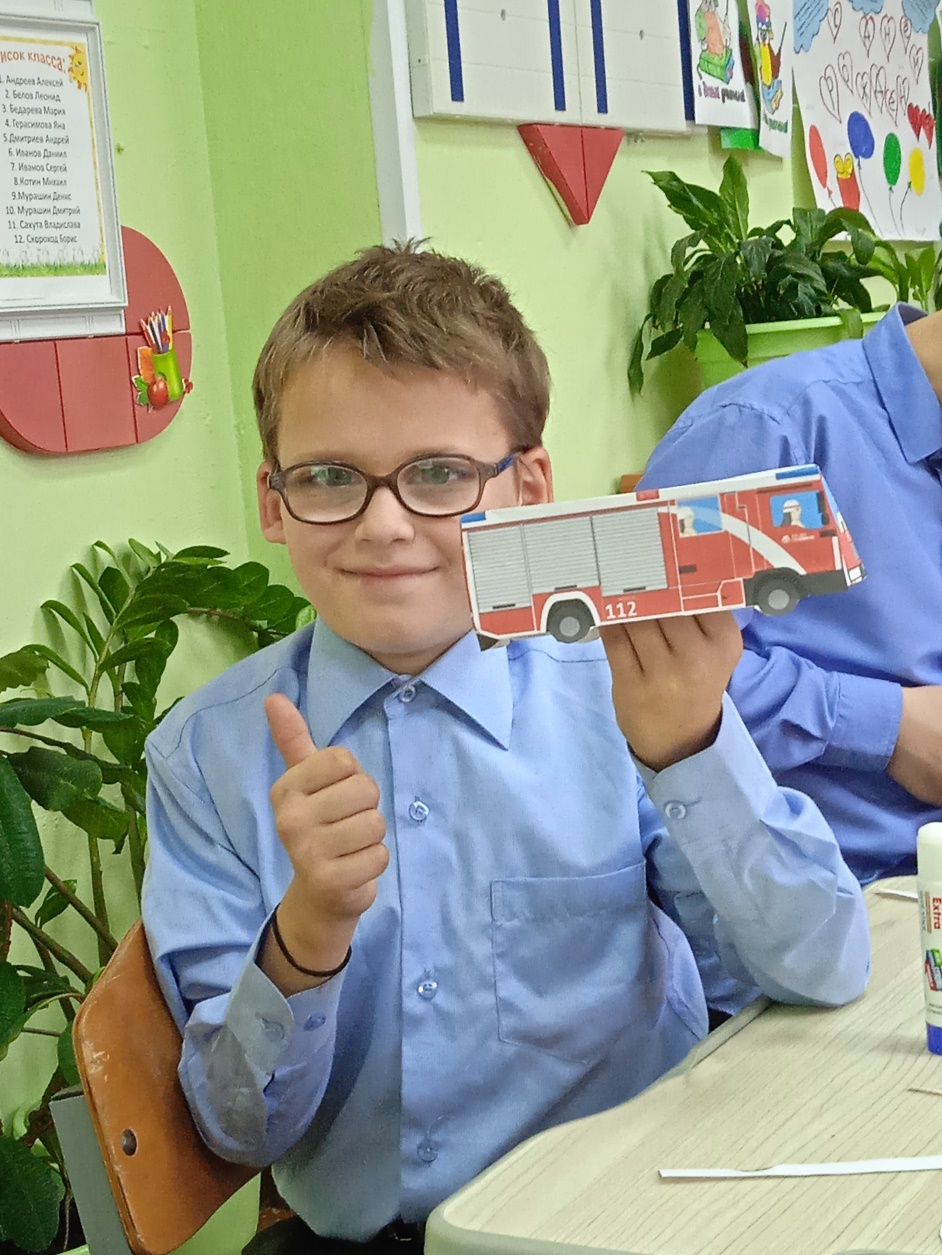 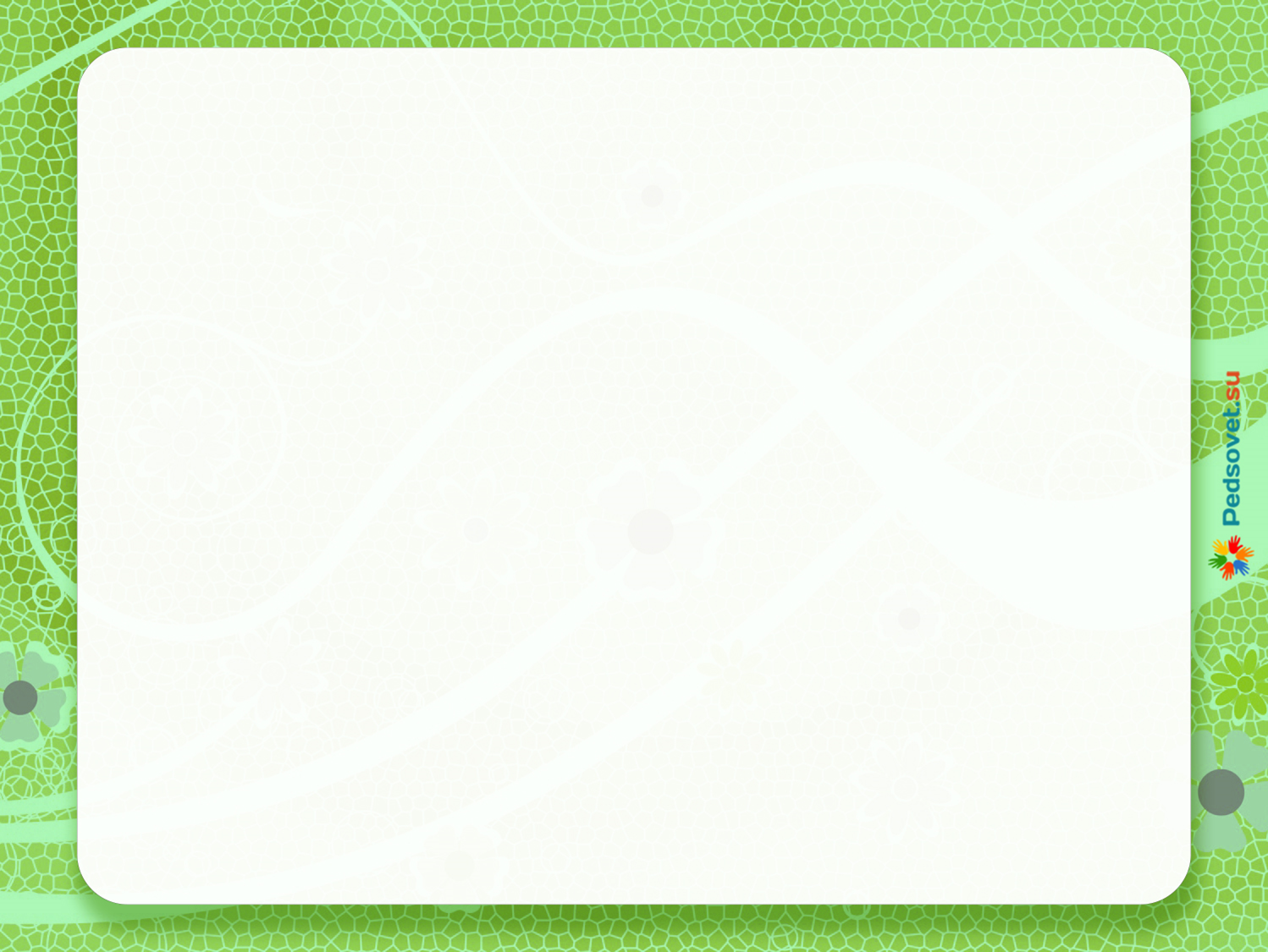 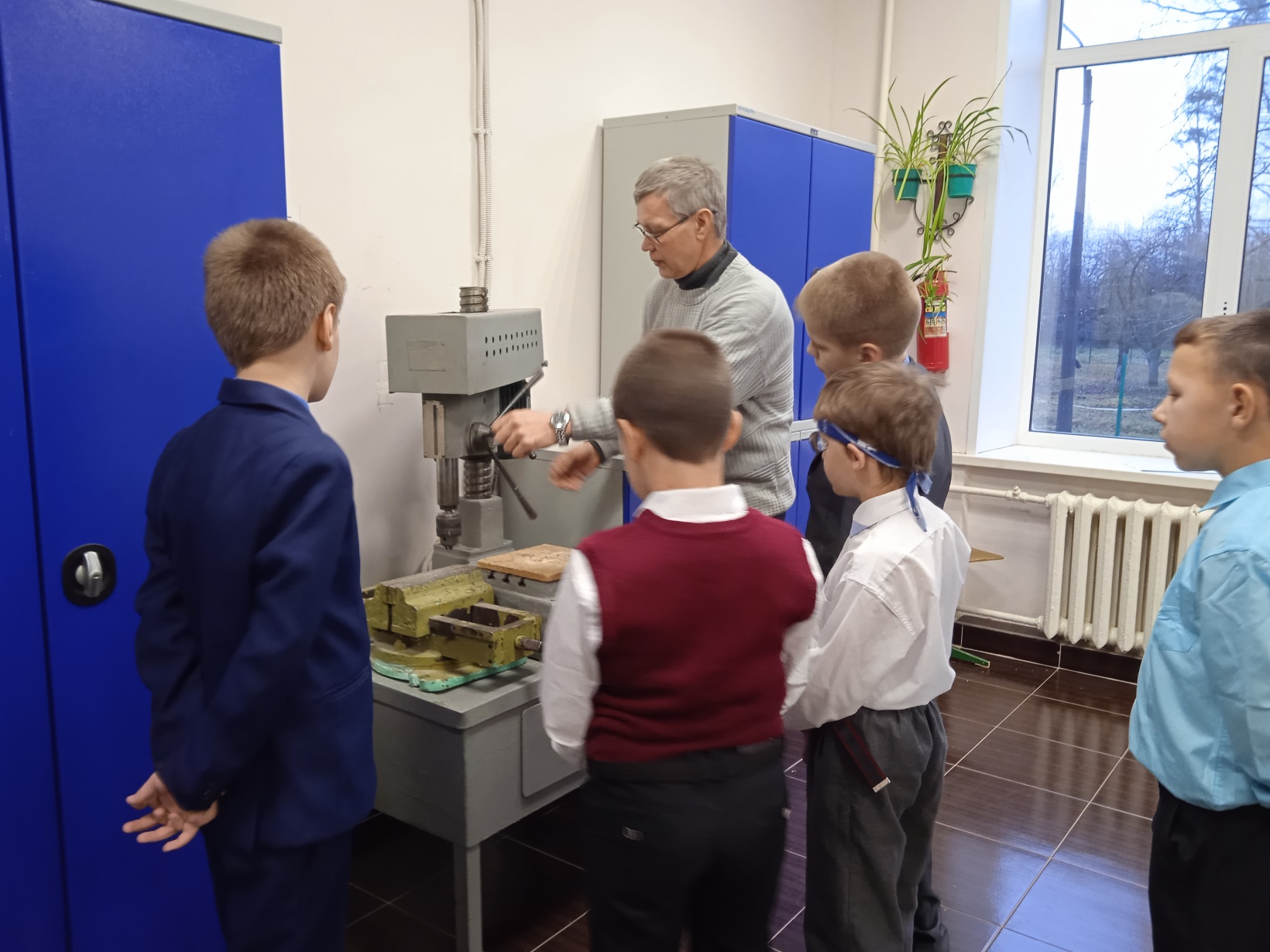 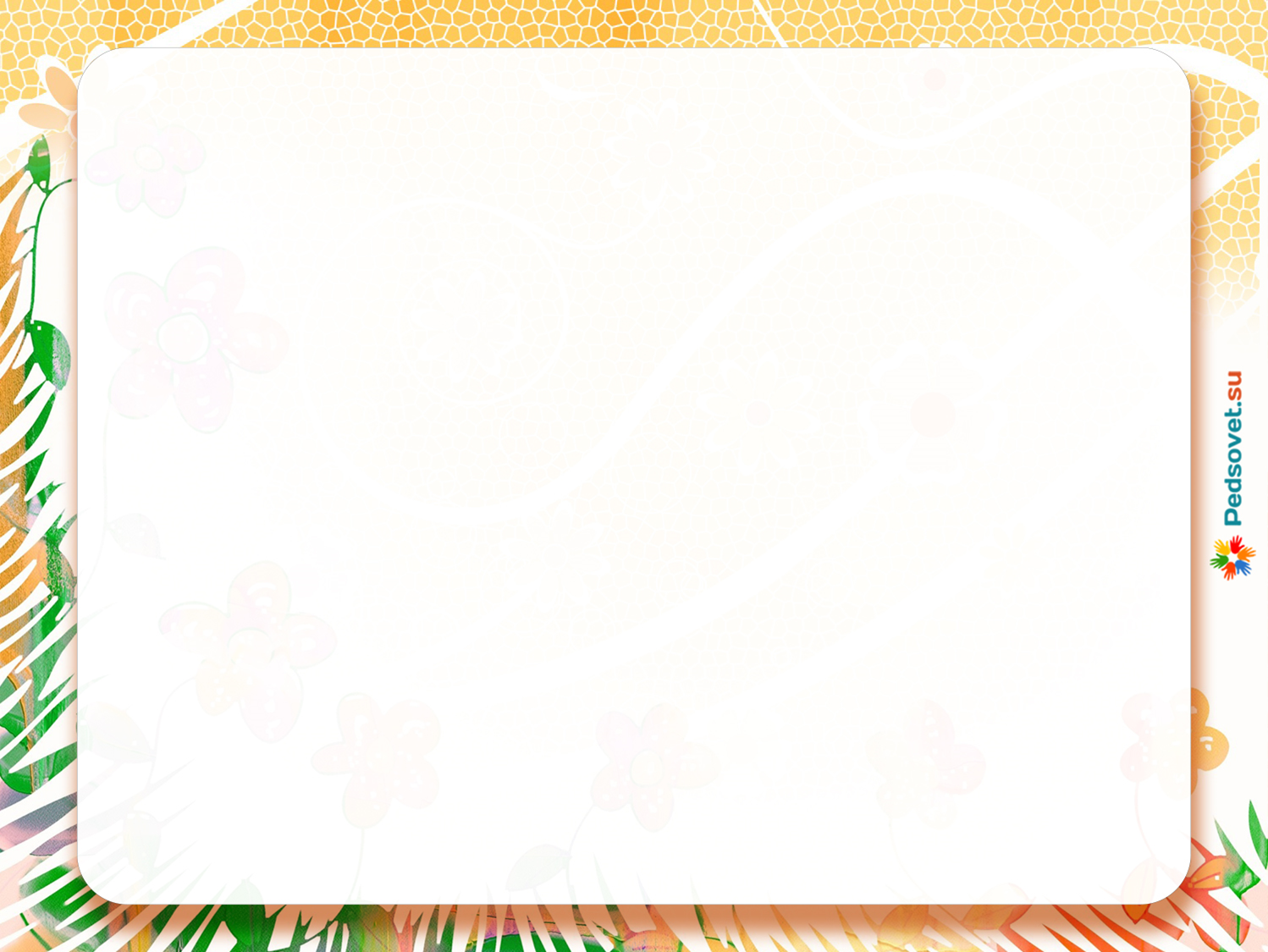 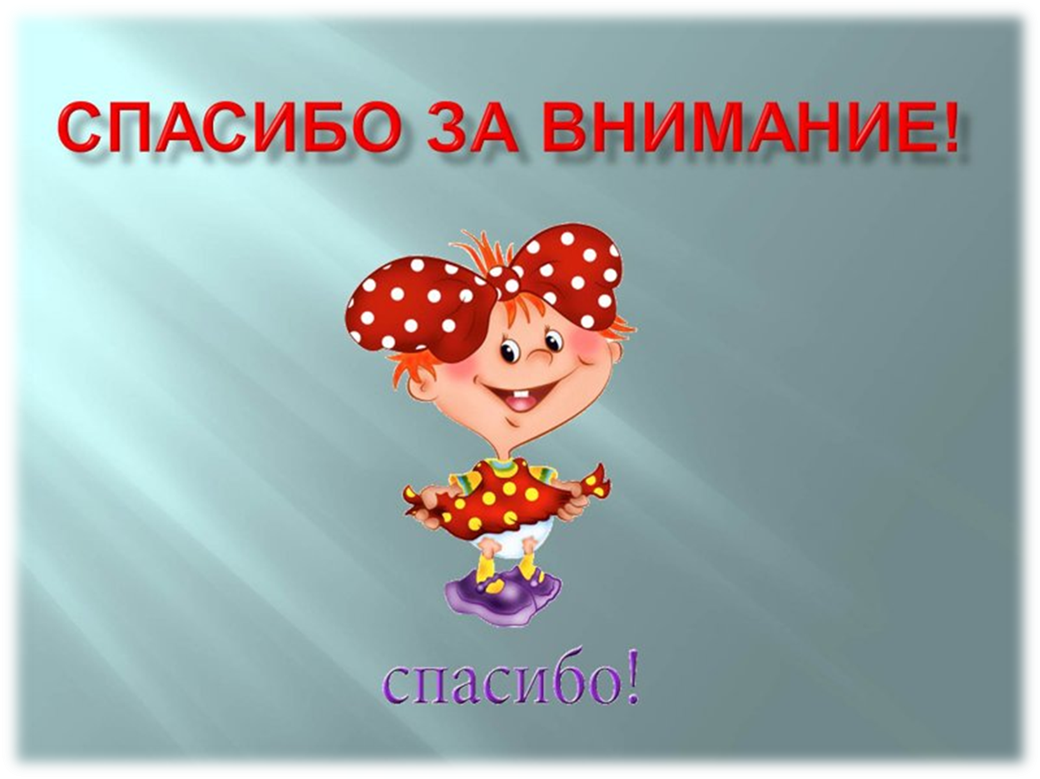